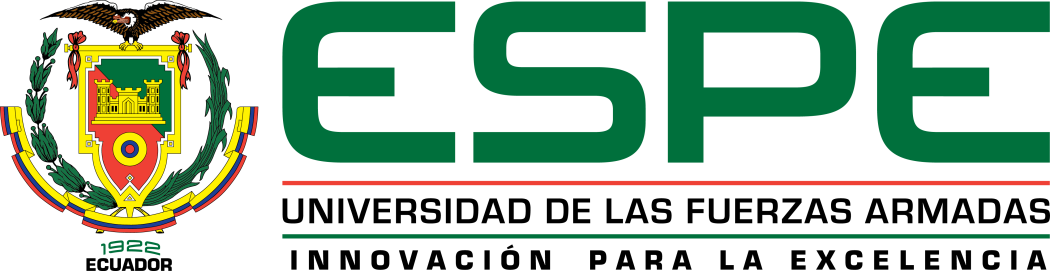 TRABAJO DE TITULACIÓN
“GENERACIÓN DE UN MODELO DE PREDICCIÓN DE LA VARIABLE ONDULACIÓN GEOIDAL, PARA LA ZONA RURAL DEL CANTÓN GUAYAQUIL, MEDIANTE EL USO DEL MÉTODO COKRIGING”
Estudiante: Iván Palacios
MSc. César Leiva
PhD. Marco Luna
MSc. Alexander Robayo
Ab. Carlos Orozco
Director del proyecto de 
investigación
Oponente
Director de CIGMA
Secretario de la UAR
PLANTEAMIENTO DEL PROBLEMA
OBTENCIÓN ALTURAS REFERIDAS NIVEL MEDIO DEL MAR (NIVELADAS)  TRABAJO DISPENDIOSO  NIVELACIÓN DIFERENCIAL  MUCHOS DATOS  POCO PRÁCTICO
POSICIONAMIENTO GNSS  ALTURA GEOMÉTRICA  LIMITADO USO
SIN EMBARGO
ALTURA ELIPSOIDAL/OND. GEOIDAL  ALTURAS NIVELADAS
PROPONE  GEOESTADÍSTICA  MODELO PRECISIÓN   ONDULACIÓN GEOIDAL  COKRIGING  POCOS DATOS DISPERSOS  VARIABLE AUXILIAR  DENSAMENTE MUESTREADA Y CORRELACIONADA
OBJETIVOS
DETERMINAR  MODELO PREDICCIÓN  OND. GEOIDAL  ZONA RURAL  CANTÓN GUAYAQUIL  MÉTODO COKRIGING
DEFINIR  V. AUXILIAR  CORRELACIÓN ESPACIAL  OND. GEOIDAL
REALIZAR  AExD ENTRADA  GENERACIÓN DEL MODELO
EFECTUAR  AED  V. AUXILIAR Y V. OBJETIVO.
AJUSTAR  CROSS – SEMIVARIOGRAMA EXPERIMENTAL  M. TEÓRICO  MEJOR REPRESENTA  COMPORTAMIENTO  OND. GEOIDAL
EJECUTAR  VALIDACIÓN CRUZADA 
PREDECIR  OND. GEOIDAL  ZONA ESTUDIO  M. TEÓRICO 
VALIDAR  MODELO FINAL  MUESTRA  PUNTOS EXCLUIDOS
HIPÓTESIS
ES FACTIBLE OBTENER UN MODELO DE ONDULACIÓN GEOIDAL DE ALTA PRECISIÓN A TRAVÉS DEL MÉTODO COKRIGING UTILIZANDO MUESTRAS DISPERSAS Y EN MENOR CANTIDAD QUE EL ESTIMADOR KRIGING
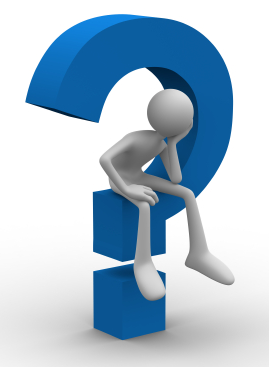 FUNDAMENTOS TEÓRICOS
SUPERFICIES DE REFERENCIA
GEOIDE  SUPERFICIE  NIVEL CERRADA Y CONTINUA   EXTENDIDA  CUERPO SÓLIDO  TIERRA  SIRVE  SUPERFICIE REFERENCIA  RIGUROSO SISTEMA DE ALTURAS
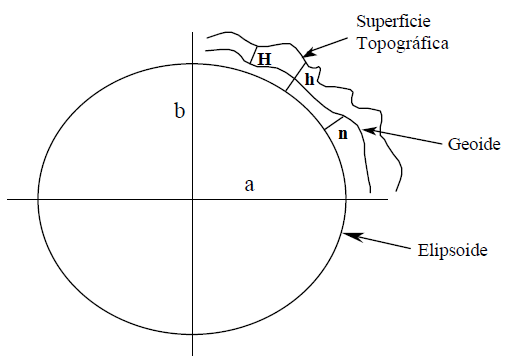 ELIPSOIDE  SUPERFICIE MATEMÁTICA  ELIPSOIDE REVOLUCIÓN  SEMIEJE MENOR (b)  DEFINIDO  SEMIEJE MAYOR (a) Y ACHATAMIENTO (f)
SUPERFICIE FÍSICA DE LA TIERRA  COMPRENDE  FONDO OCEÁNICO Y CONTINENTE  ESTA ÚLTIMA  OBSERVACIONES GEODÉSICAS  SISTEMAS DE OBSERVACIÓN  GEODINÁMICA Y LEYES DEL PLANETA
FUNDAMENTOS TEÓRICOS
SISTEMA DE ALTURAS
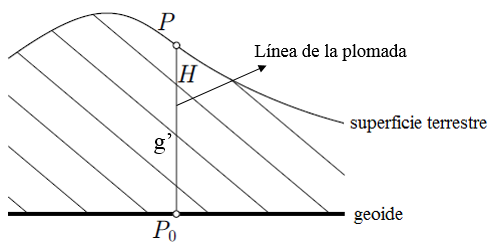 ORTOMÉTRICA  FÍSICA  CONSIDERA GRAVEDAD MEDIA (g')  PUNTO (P) Y GEOIDE (Po)  MEDIDO LÍNEA PLOMADA
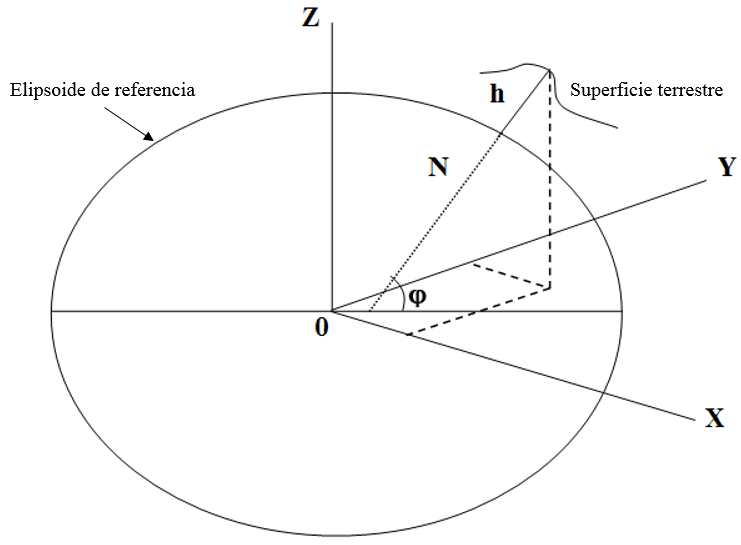 ELIPSOIDAL  GEOMÉTRICA  MEDIDA SOBRE ELIPSOIDE  LÍNEA NORMAL FÁCIL OBTENCIÓN  DEPENDE ELIPSOIDE REFERENCIA
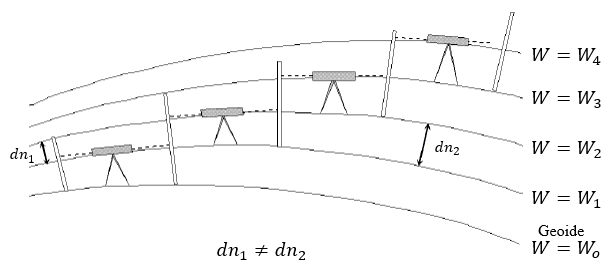 NIVELADA  GEOMÉTRICA  TRABAJO CAMPO  NIVELACIÓN GEO o TRIGONOMÉTRICA  OBTIENE DESNIVELES  VARÍAN  CAMPO GRAVEDAD Y DENSIDAD MASAS  VALOR DEPENDERÁ  LÍNEA NIVELACIÓN
FUNDAMENTOS TEÓRICOS
ONDULACIÓN GEOIDAL
SEPARACIÓN ELIPSOIDE – GEOIDE
SEPARACIÓN ELIPSOIDE – NIVEL MEDIO DEL MAR
ALTURA ELIPSOIDAL  GPS
ERRORES SUBYACENTES
ALTURA NIVELADA  N. DIFERENCIAL
MODELO DETERMINÍSTICO A PROBABILÍSTICO
RUIDO ESTOCÁSTICO  DEFLEXIÓN VERTICAL Y CURVA TERRESTRE
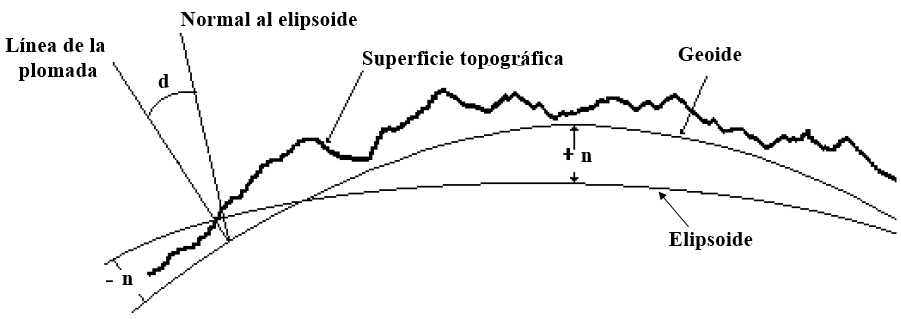 GEOESTADÍSTICA MULTIVARIADA
COKRIGING o KRIGING CONJUNTO  SIMILAR AL KRIGING
DIFERENCIA  COKRIGING UTILIZA CORRELACIÓN ESPACIAL Y CORRELACIÓN ENTRE VARIABLES  ESTIMACIÓN DEL FENÓMENO
MOMENTOS CRUZADOS DE 2DO ORDEN
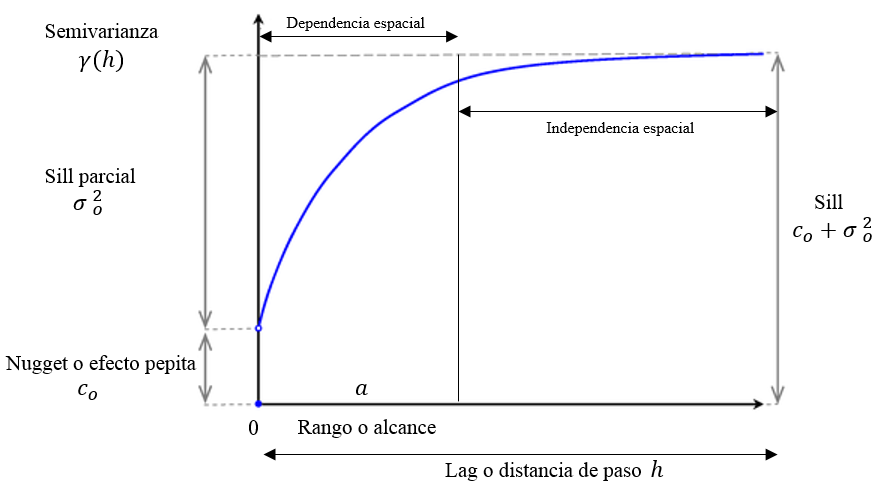 CROSS – SEMIVARIOGRAMA o SEMIVARIOGRAMA CRUZADO
V. objetivo
V. auxiliar
GEOESTADÍSTICA MULTIVARIADA
MODELO DE CORREGIONALIZACIÓN LINEAL (MCL)
PROBLEMA EN MODELACIÓN CROSS – SEMIVARIANZAS  NO MODELOS TEÓRICOS
ANÁLISIS EN COKRIGING  MÁS COMPLEJO QUE EN KRIGING
MCL  SUPUESTO  SEMIVARIOGRAMAS SIMPLES Y CRUZADOS  COMBINACIÓN LINEAL
AUNQUE  CROSS – SEMIVARIOGRAMA  COMBINACIÓN LINEAL SEMIVARIOGRAMAS SIMPLES  M. TEÓRICOS Y SUS COMBINACIONES  NO GARANTIZA  CUMPLA PROPIEDADES CROSS – SEMIVARIOGRAMA  DESIGUALDAD DE CAUCHY – SCHWARZ
Matriz corregionalización
Matriz semivariogramas simples 
y cruzados
Modelo semivariograma 
básico
GEOESTADÍSTICA MULTIVARIADA
MODELO DE CORREGIONALIZACIÓN LINEAL (MCL)
condición de positividad
SI MÁS 2 VARIABLES  DESIGUALDAD NO SUFICIENTE
EJEMPLO MCL PARA DOS VARIABLES
Matricialmente
Comprobar
GEOESTADÍSTICA MULTIVARIADA
COKRIGING ORDINARIO
ESTIMADOR
Matricialmente
condición de insesgamiento
GEOESTADÍSTICA MULTIVARIADA
COKRIGING ORDINARIO
VARIANZA
Multiplicador Lagrange
COKRIGING UNIVERSAL
ESTIMADOR
INSESGAMIENTO
GEOESTADÍSTICA MULTIVARIADA
COKRIGING UNIVERSAL
Sistema de ecuaciones a resolver
condición de insesgamiento
VARIANZA
COKRIGING RESIDUAL
SIMILAR  COKRIGING ORDINARIO  EN CONDICIÓN DE INSESGAMIENTO, PONDERACIONES PARA MINIMIZAR EL ERROR, VARIANZA, MCL
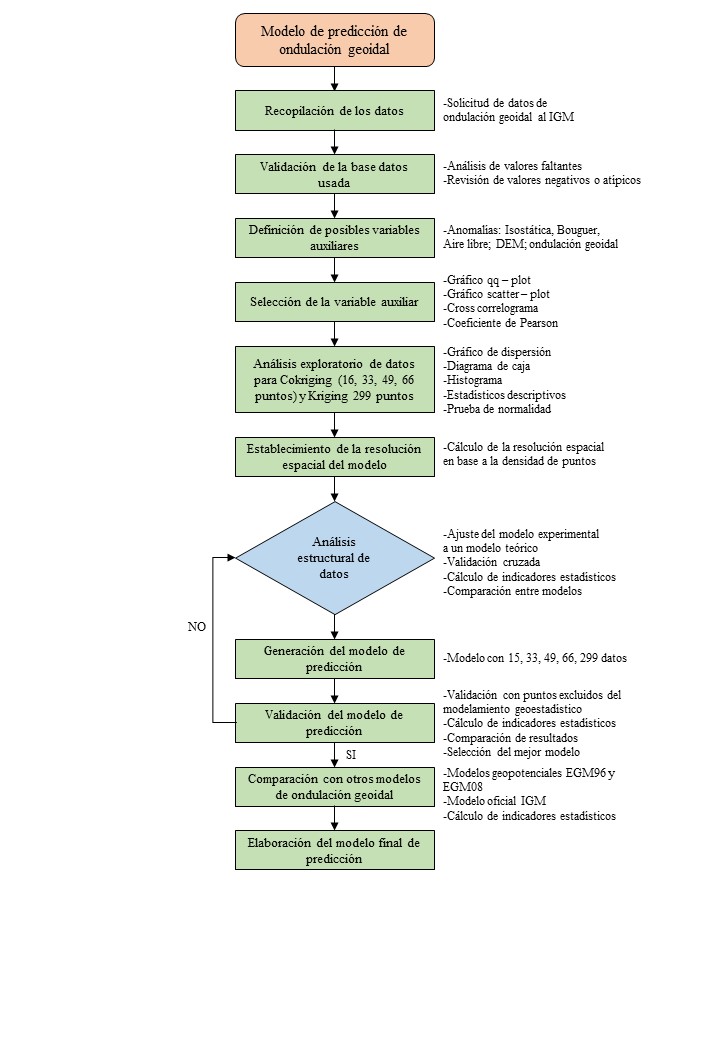 1
2
3
4
5
METODOLOGÍA
6
7
8
9
10
11
METODOLOGÍA
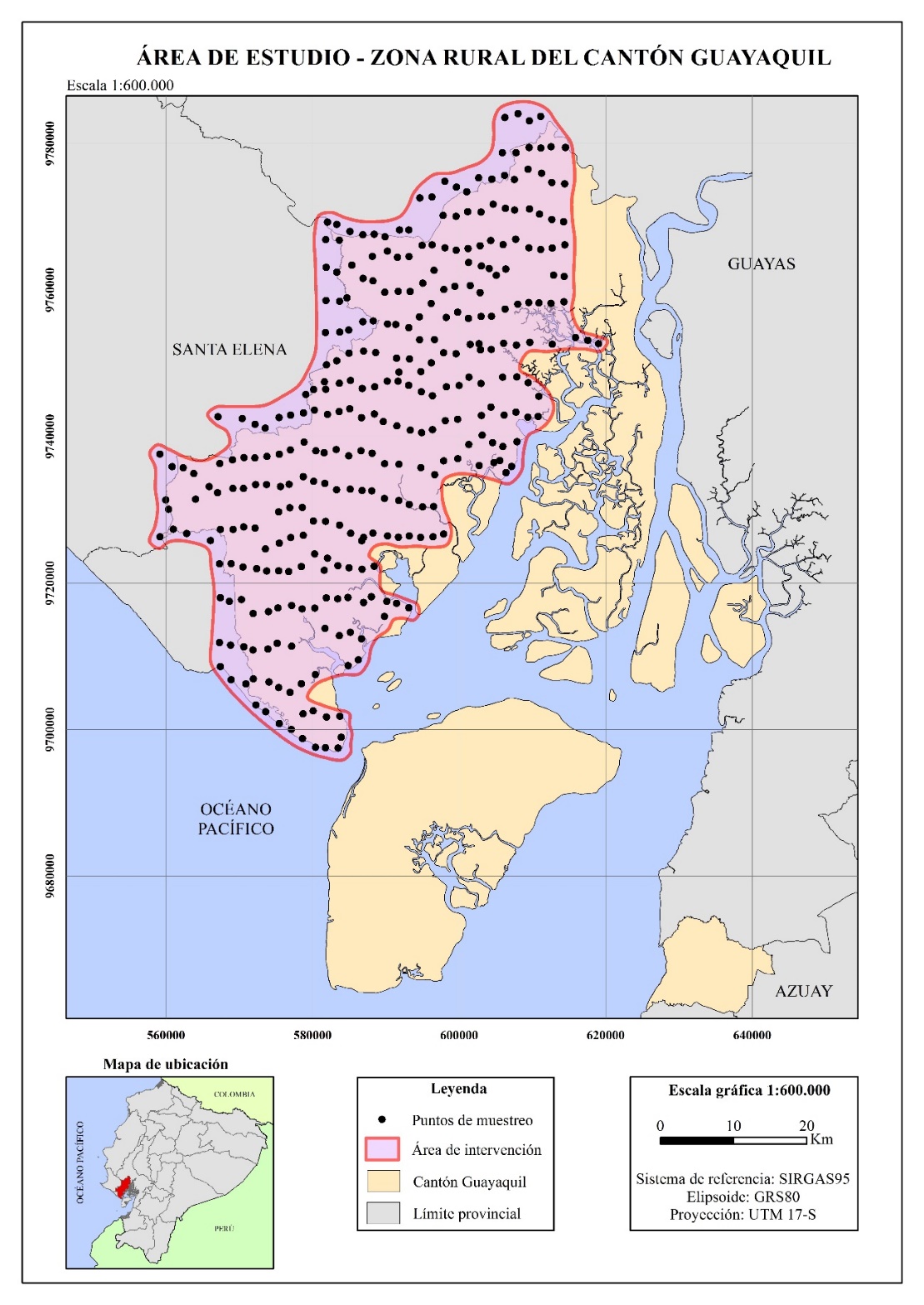 RECOPILACIÓN Y VALIDACIÓN DE INFORMACIÓN
DATOS  RECOPILADOS IGM  PROYECTO GUAYAQUIL AÑOS 2005 – 2006  CONSTA  CONTROL GEODÉSICO SUPLEMENTARIO  PUNTOS GPS Y ALTURA NIVELADA  239825.09 ha.
BASE DE DATOS
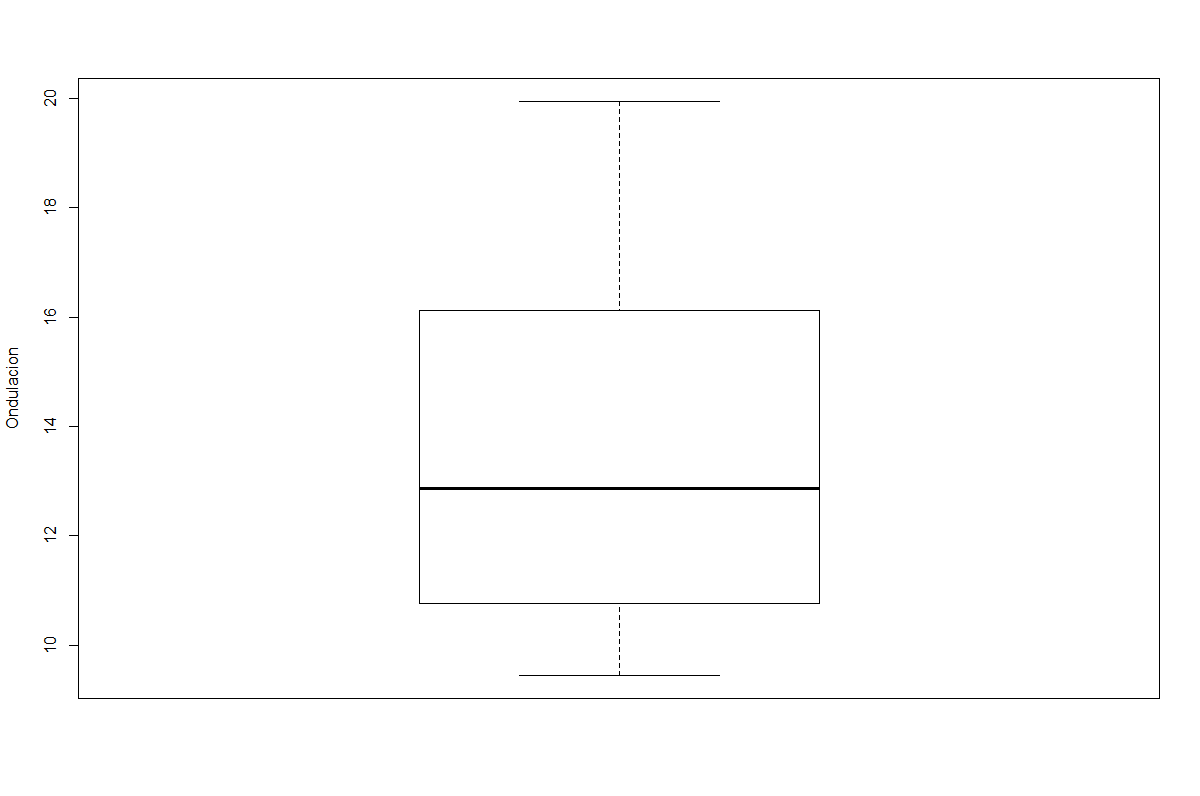 PUNTOS  NIVELACIÓN GEOMÉTRICA 2DO ORDEN  332 DATOS
Histograma ondulación. Geoidal 332 datos
METODOLOGÍA
SELECCIÓN POSIBLES VARIABLES AUXILIARES
GRÁFICOS DEPENDENCIA 
ESPACIAL
ANOMALÍA DE AIRE LIBRE  EGM08 (2.5’)
ANOMALÍA DE BOUGUER  EGM08 (2.5’)
ANOMALÍA ISOSTÁTICA  WGM12 (2’)
DEM ALOS  12.5 m
DEM SIGTIERRAS  4 m.
OND. GEOIDAL  EGM08 (2.5’)
OND. GEOIDAL  EGM08 (1’)
GRÁFICO QQ – PLOT
GRÁGICO DISPERSIÓN
CROSS – CORRELOGRAMA
COEF. PEARSON
METODOLOGÍA
DETERMINACIÓN DE LA VARIABLE AUXILIAR
SCATTER – PLOT
CROSS CORRELOGRAMA
QQ – PLOT
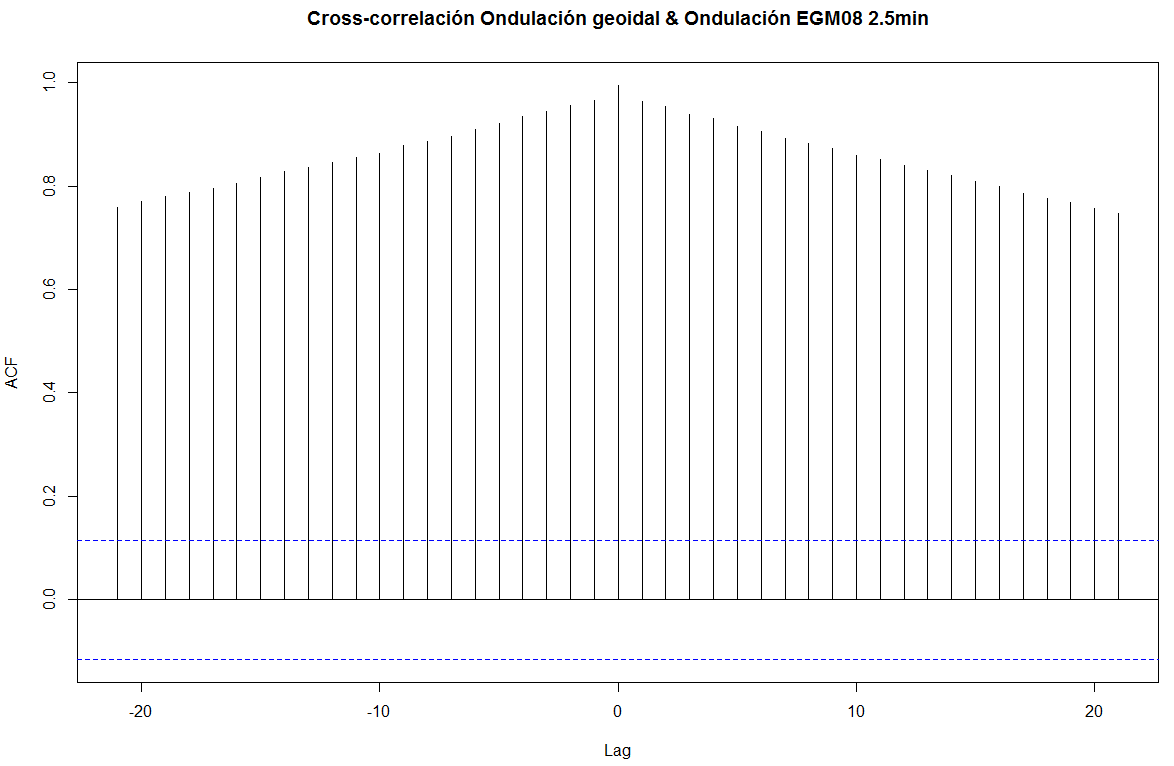 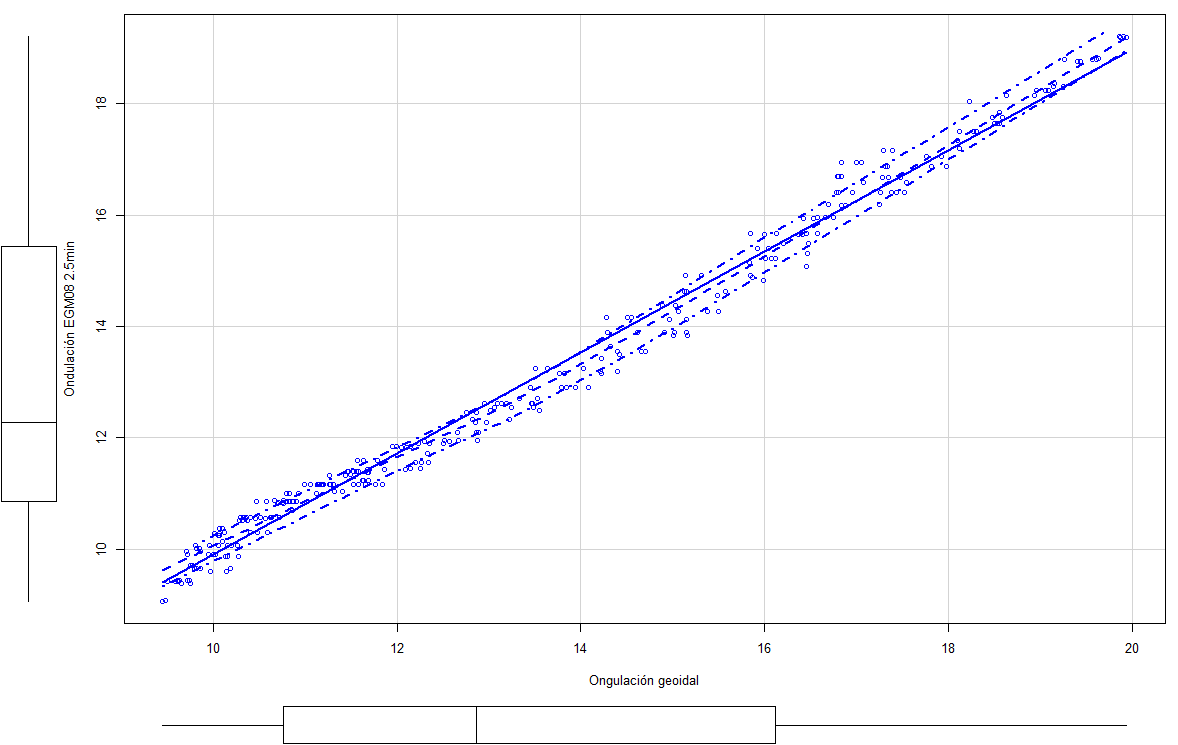 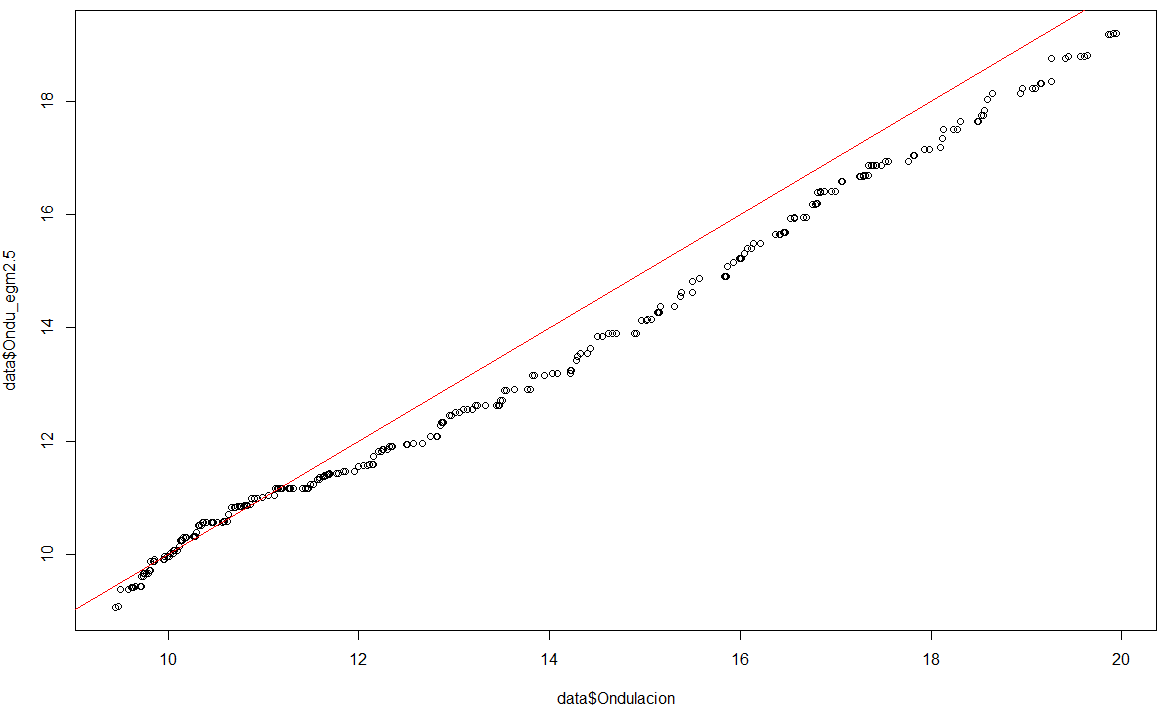 Ond. geoidal EGM08 (2.5’)
Ond. geoidal EGM08 (2.5’)
Ond. geoidal EGM08 (2.5’)
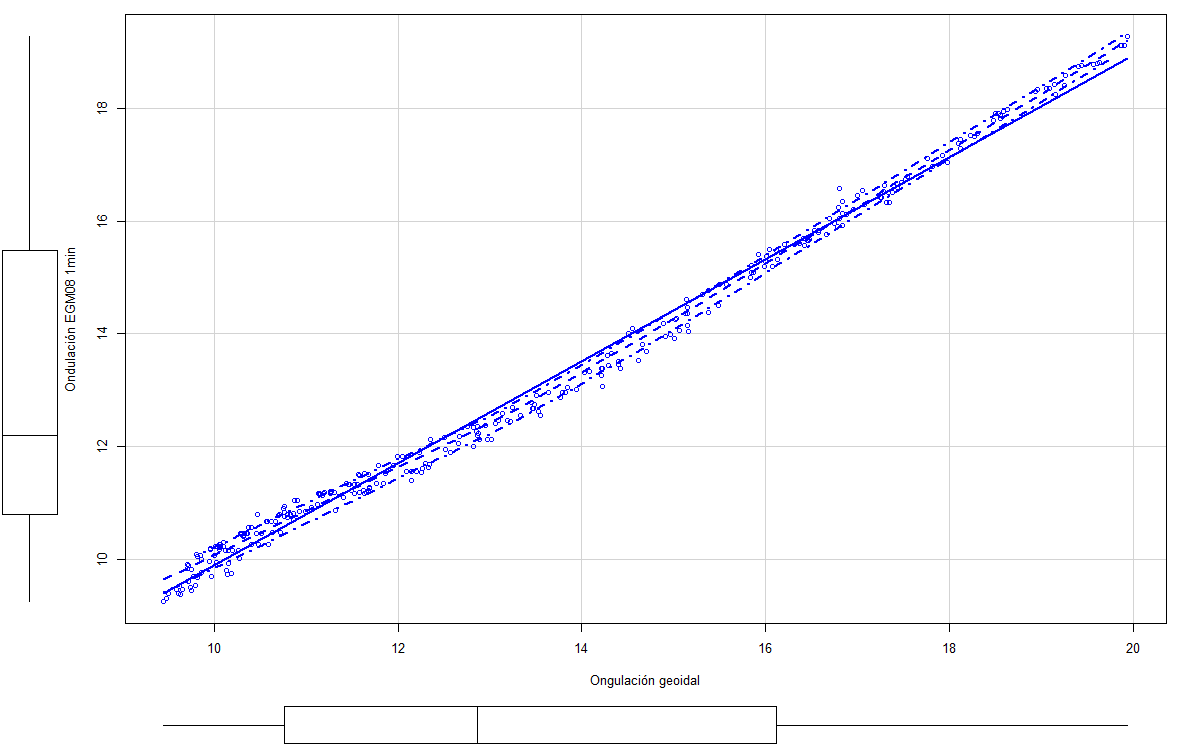 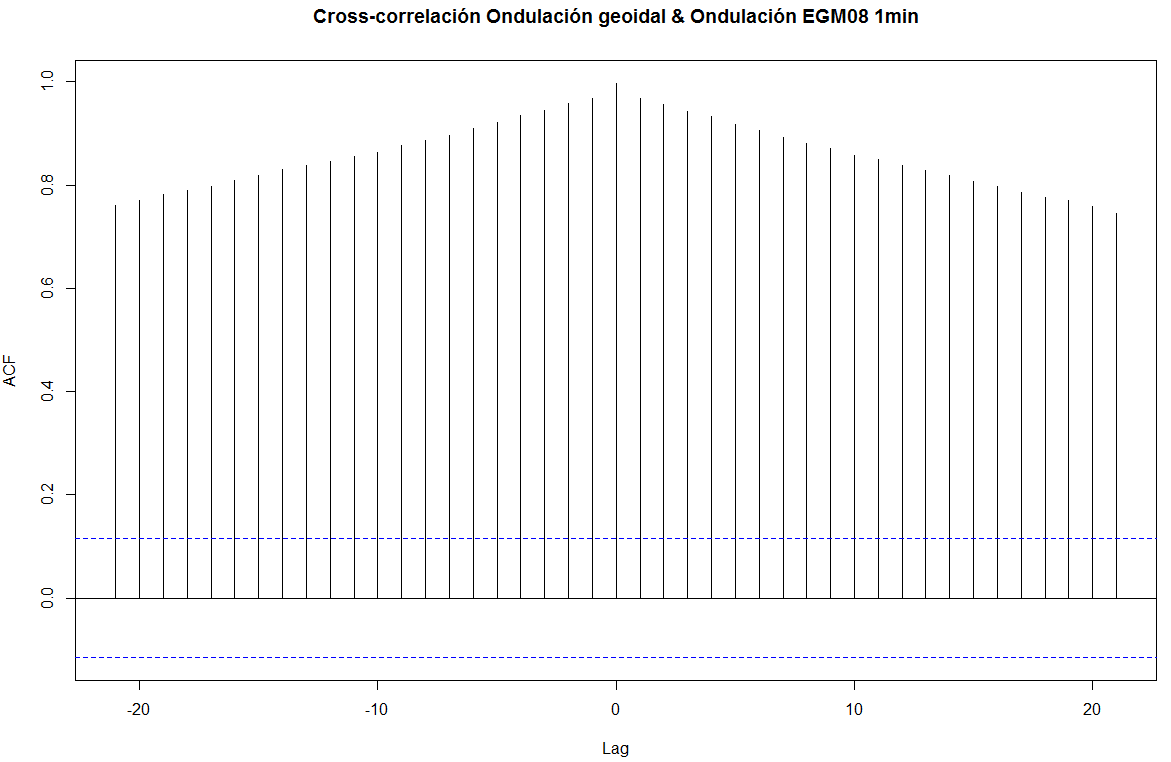 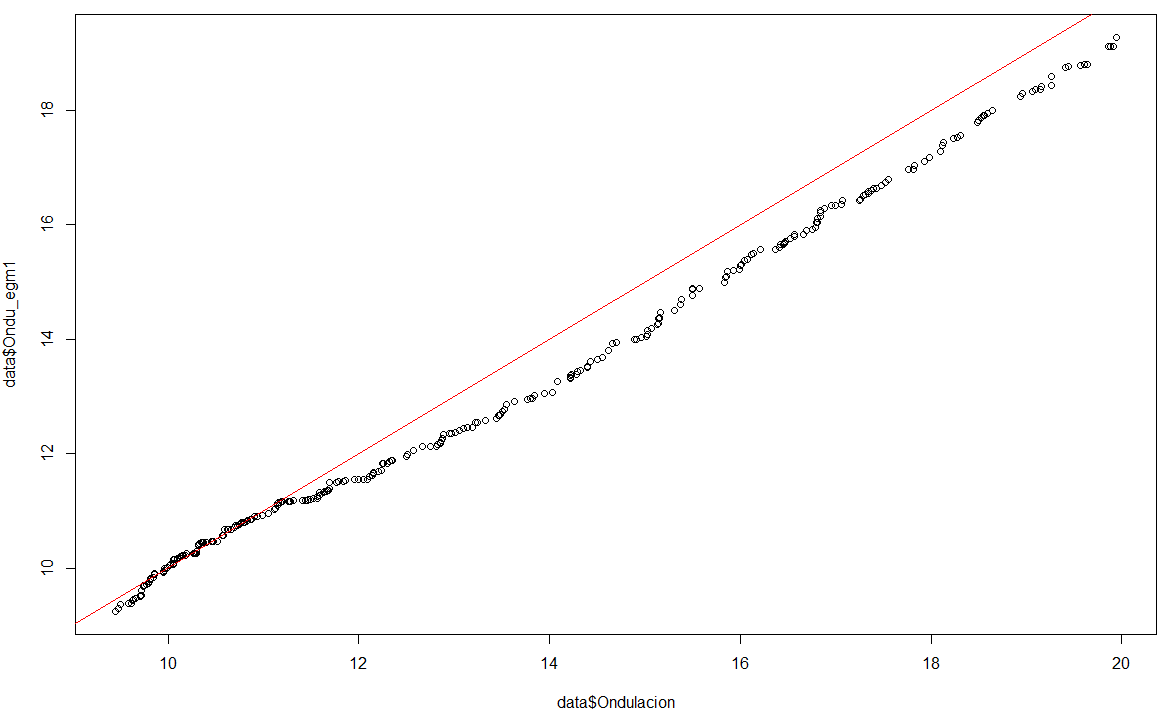 Ond. geoidal EGM08 (1’)
Ond. geoidal EGM08 (1’)
Ond. geoidal EGM08 (1’)
METODOLOGÍA
DETERMINACIÓN DE LA VARIABLE AUXILIAR
COEF. PEARSON
OND. GEOIDAL EGM08 (1’)  VARIABLE AUXILIAR
METODOLOGÍA
ANÁLISIS EXPLORATORIO DE DATOS (AExD)
COKRIGING  5% (16 ptos.), 10% (33 ptos.), 15% (49 ptos.) 20% (66 ptos.)
KRIGING  299 ptos.
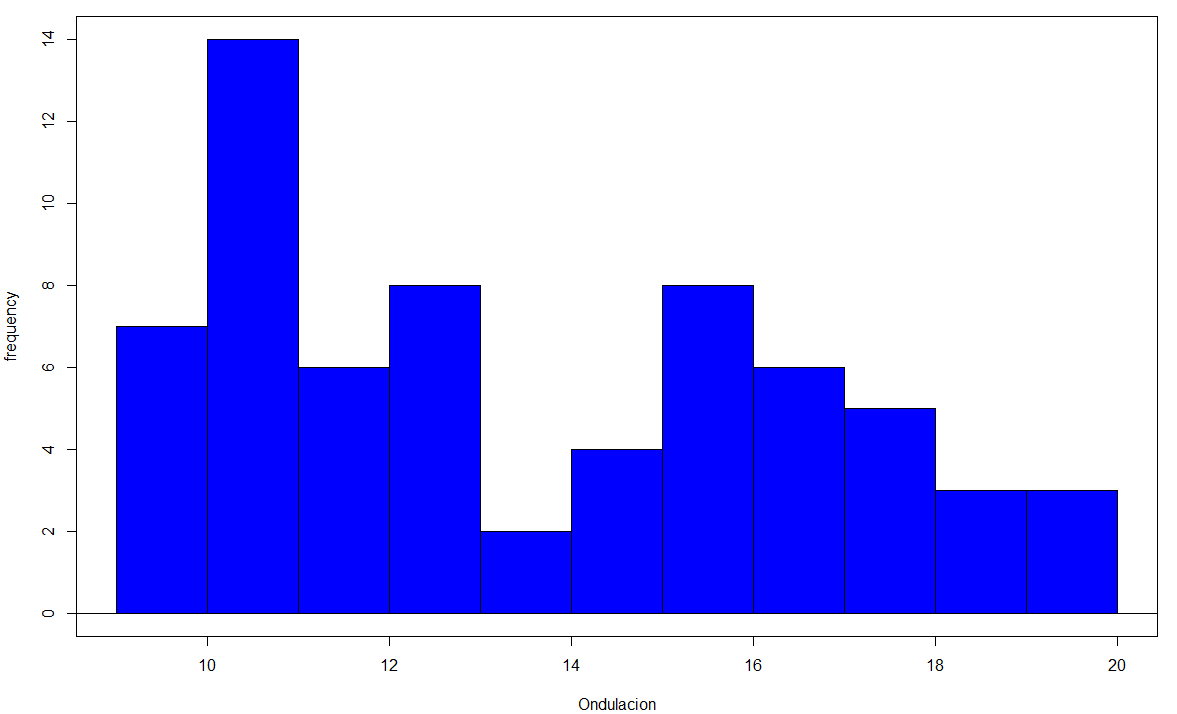 AExD COKRIGING 20%
Resumen de los datos de las variables con Cokriging al 20% de datos
Histograma Ond. Geoidal real
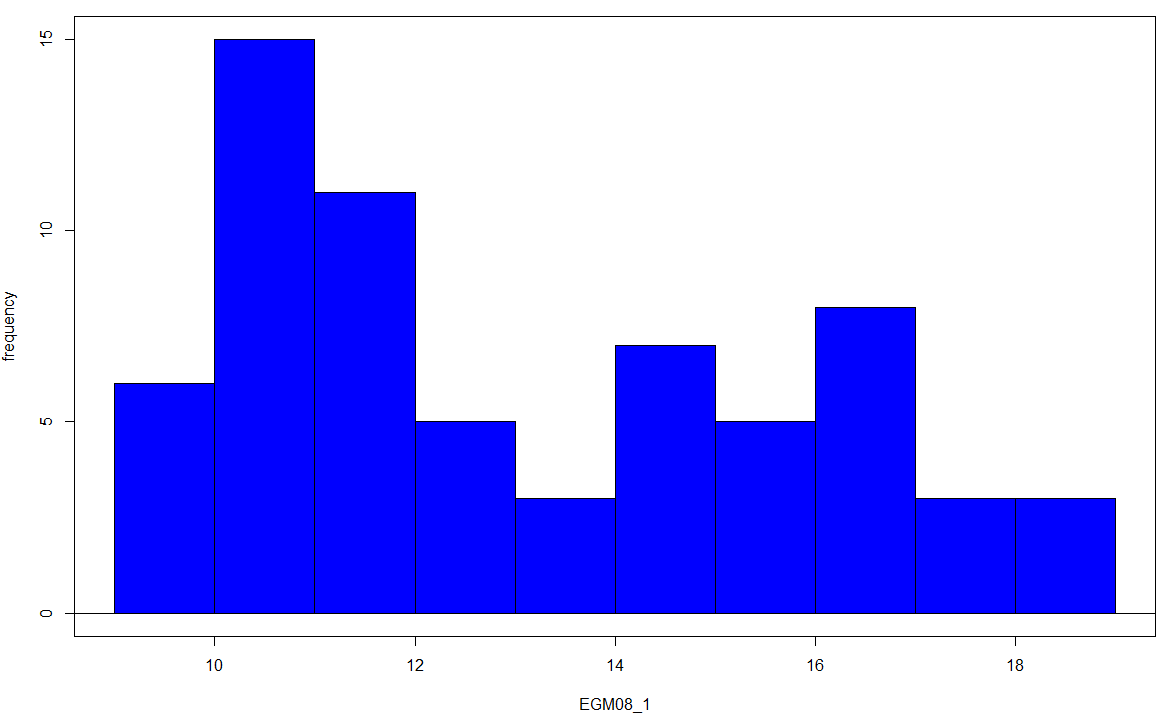 Estadísticos descriptivos de las variables con Cokriging al 20% de datos
Histograma Ond. Geoidal EGM08 (1’)
METODOLOGÍA
ANÁLISIS EXPLORATORIO DE DATOS (AExD)
AExD COKRIGING 20%
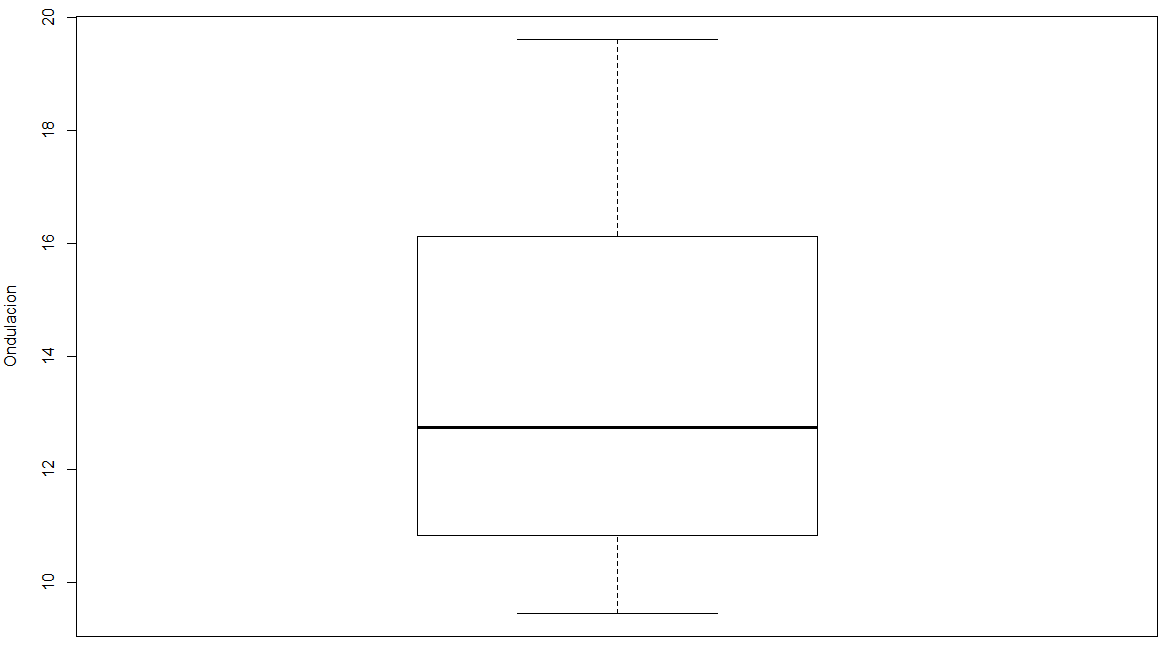 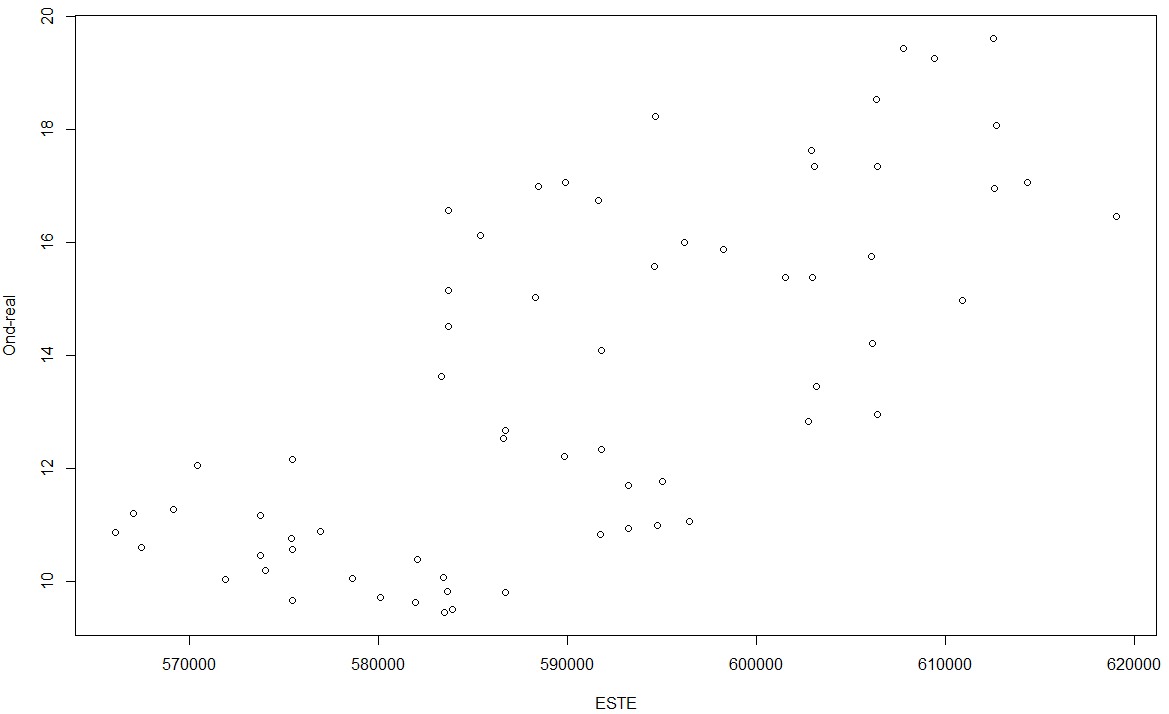 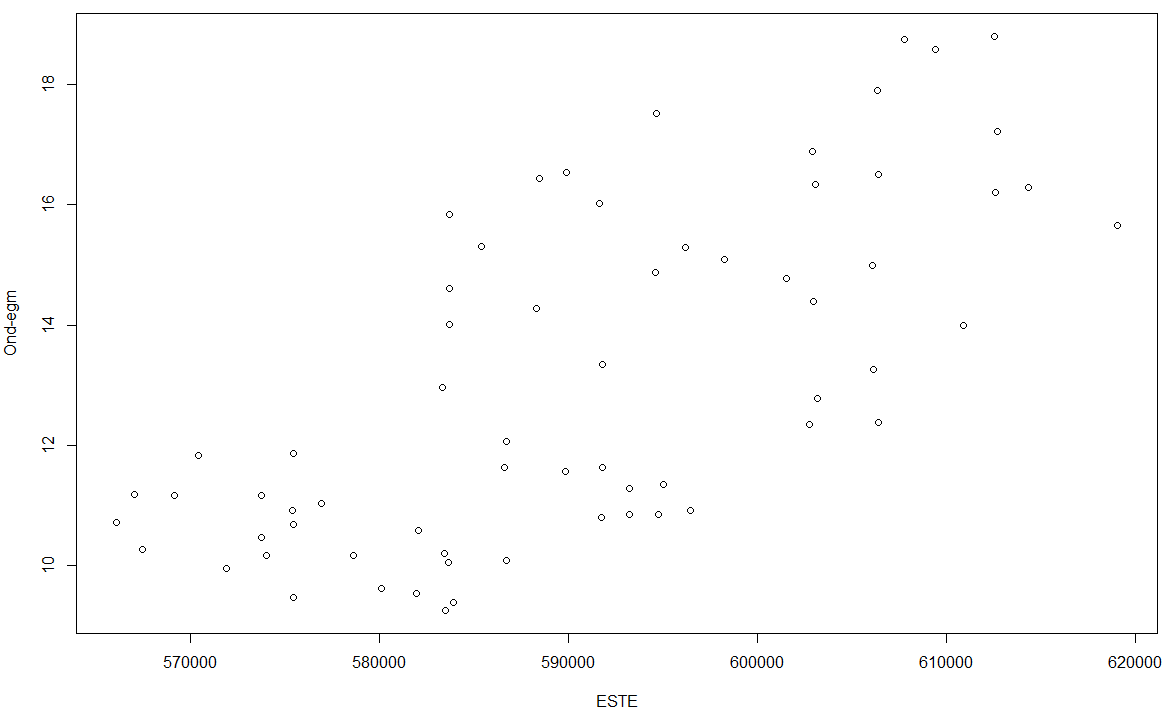 Gráfico de dispersión ESTE - Ond. Geoidal real
Gráfico de dispersión ESTE - Ond. Geoidal EGM08 (1’)
Diagrama de caja Ond. Geoidal real
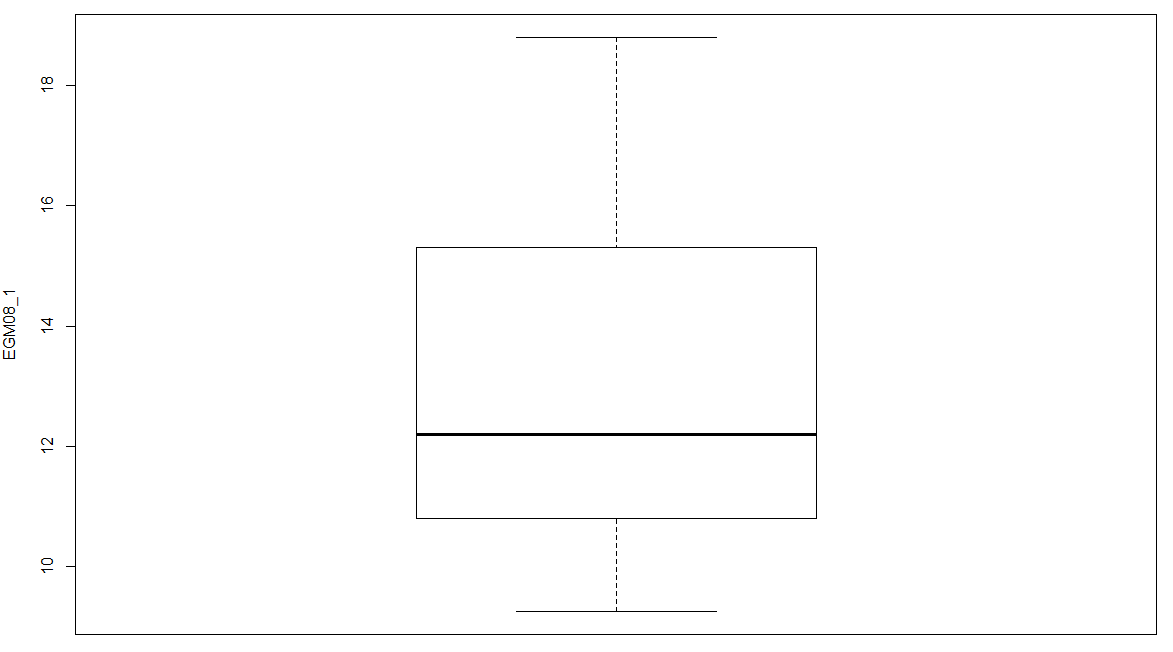 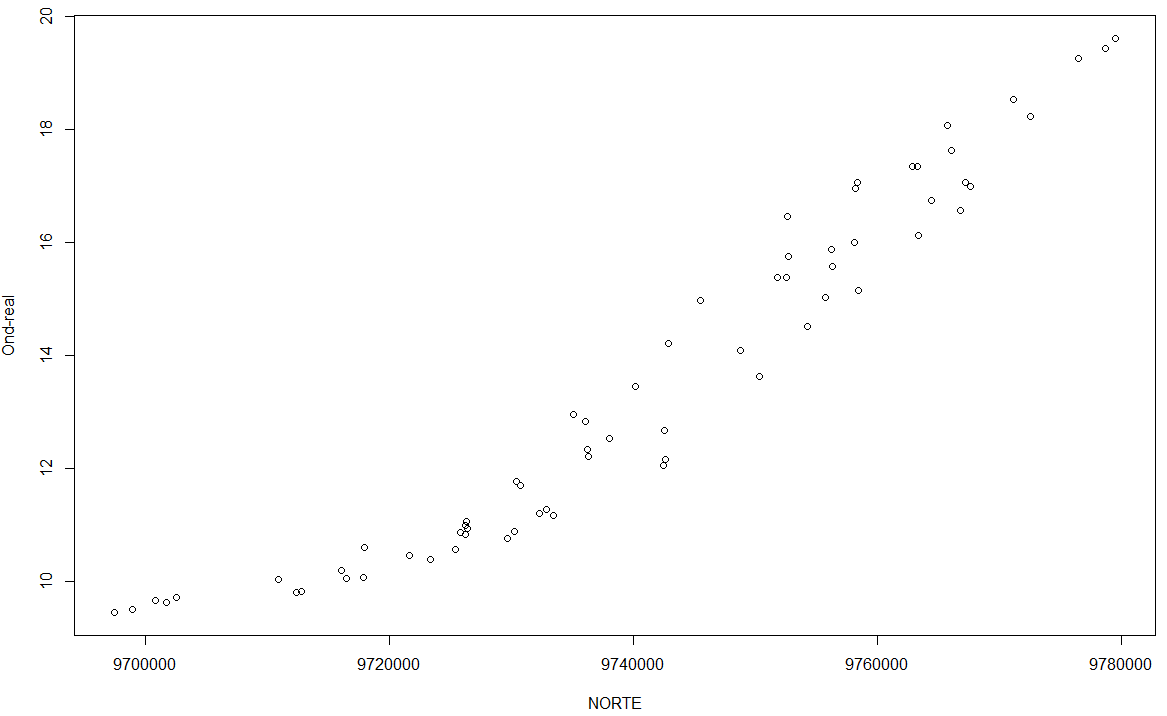 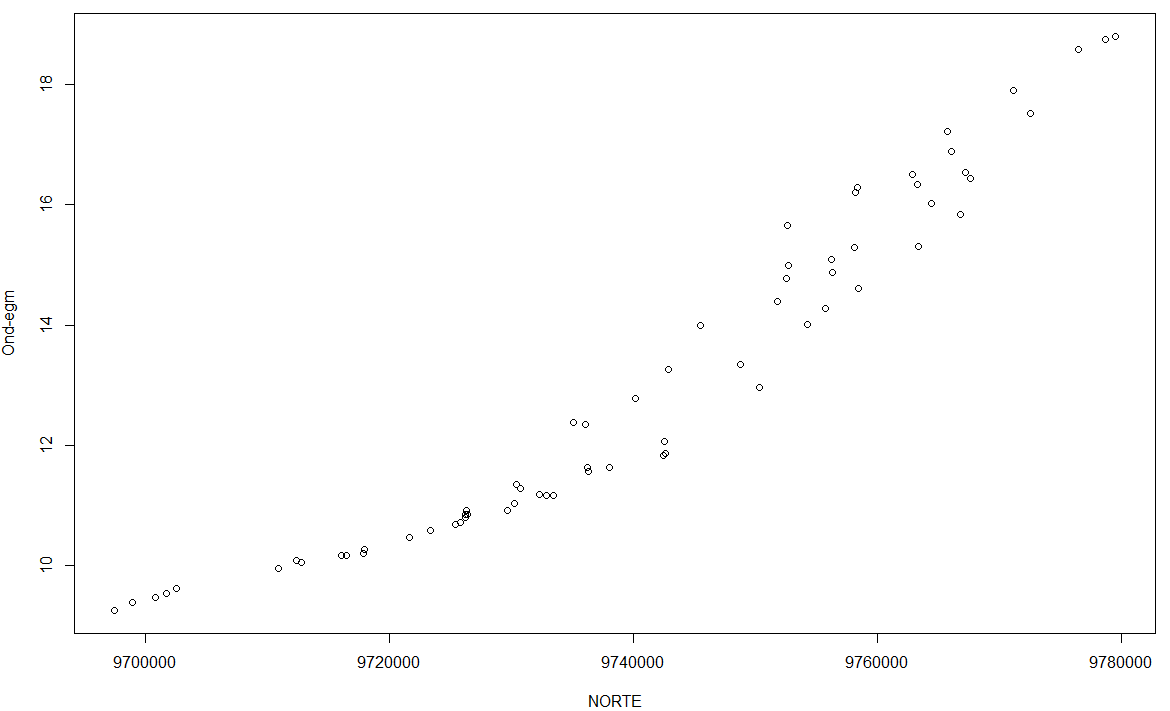 Diagrama de caja Ond. Geoidal EGM08 (1’)
Gráfico de dispersión NORTE - Ond. Geoidal real
Gráfico de dispersión NORTE - Ond. Geoidal EGM08 (1’)
METODOLOGÍA
DEFINICIÓN DE LA RESOLUCIÓN ESPACIAL DEL MODELO
REPRESENTAR  FENÓMENO NATURAL  FORMATO MÁS USADO  RÁSTER  UNIDAD PIXEL
VARIOS ESTUDIOS  IMPORTANCIA RESOLUCIÓN  SUELO, METEOROLOGÍA, etc.
Resolución muy grande  OBVIAR valores
FACTOR DETERMINANTE  UTILIDAD DEL MAPA
Resolución muy pequeña  SOBRESTIMAR valores
ARCGIS  SIN CRITERIO DE DATOS  DIST. MÁS PEQUEÑA/250
HENGL, 2006  densidad de puntos muestreados
METODOLOGÍA
AED: OBTENCIÓN, PREDICCIÓN Y VALIDACIÓN DEL MODELO CON 20% DATOS
COKRIGING ORDINARIO
SOFTWARE R  Gstat, geoR, sp, epiR, Lattice
ÁREA DE ESTUDIO  1487 ptos.  V. AUXILIAR
AJUSTÓ  3 SEMIVARIOGRAMAS  M. POTENCIA  H. INTRÍNSECA
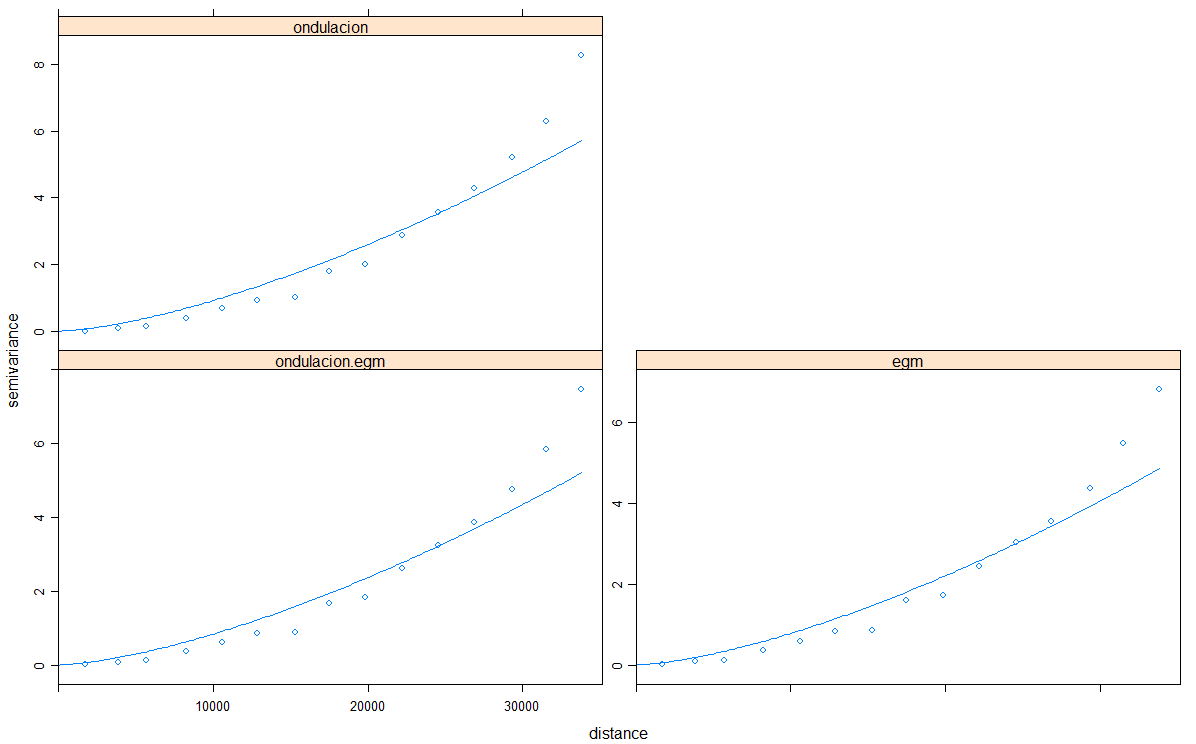 Parámetros del modelo Potencia ajustado con Cokriging ordinario al 20% de datos.
Cross – semivariograma ajustado al modelo Potencia (cuadro inferior izquierdo)
METODOLOGÍA
AED: OBTENCIÓN, PREDICCIÓN Y VALIDACIÓN DEL MODELO CON 20% DATOS
COKRIGING ORDINARIO
UNA VEZ MODELO AJUSTADO  PREDICCIÓN  OND. GEOIDAL  GRILLA DEFINIDA
ESTADÍSTICOS  TOMA DECISIÓN: error medio (ME), raíz del error cuadrático medio (RMSE), 
razón de desviación estándar del RMSE (RSR)
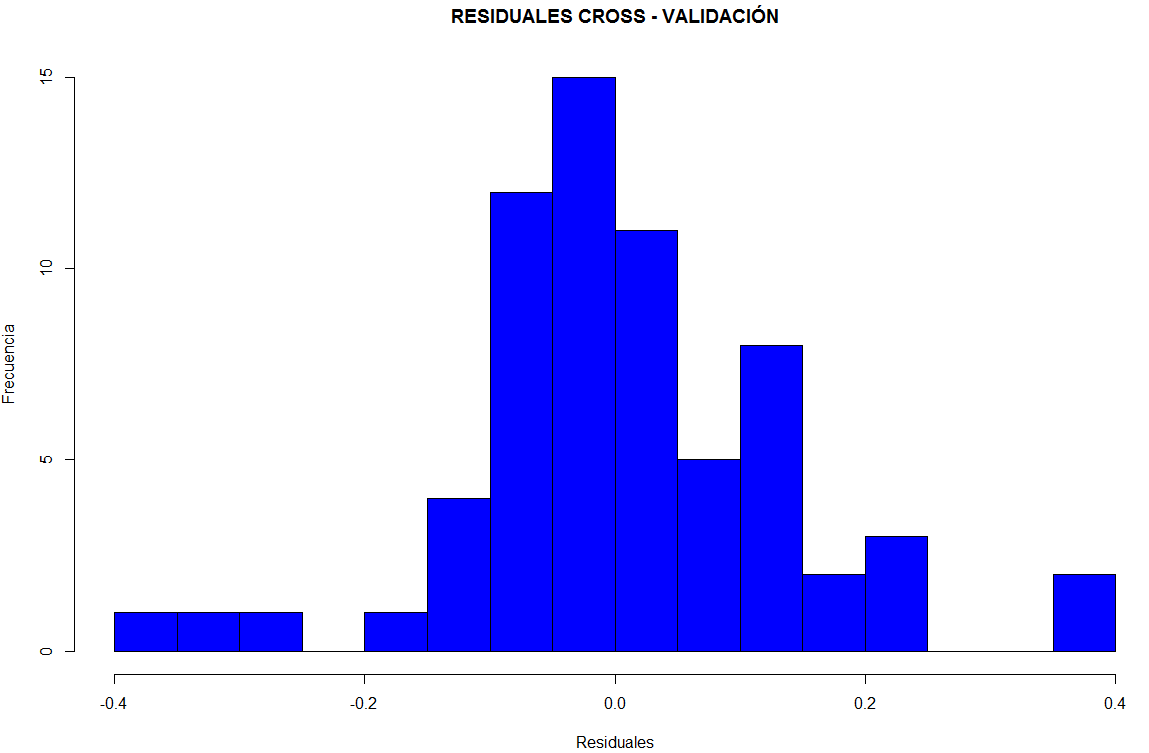 Indicadores estadísticos de la validación cruzada con Cokriging ordinario al 20% de datos
INTERVALO ERROR  [-0.25;0.25]  95% confianza
Histograma de validación cruzada con 66 datos
METODOLOGÍA
AED: OBTENCIÓN, PREDICCIÓN Y VALIDACIÓN DEL MODELO CON 20% DATOS
COKRIGING UNIVERSAL
(re)  residual
(va)  valor ajustado
NECESARIO  F. TENDENCIA
determinística
probabilística
METODOLOGÍA
AED: OBTENCIÓN, PREDICCIÓN Y VALIDACIÓN DEL MODELO CON 20% DATOS
COKRIGING UNIVERSAL
M. AUTORIZADO  M. POTENCIA  H. INTRÍNSECA
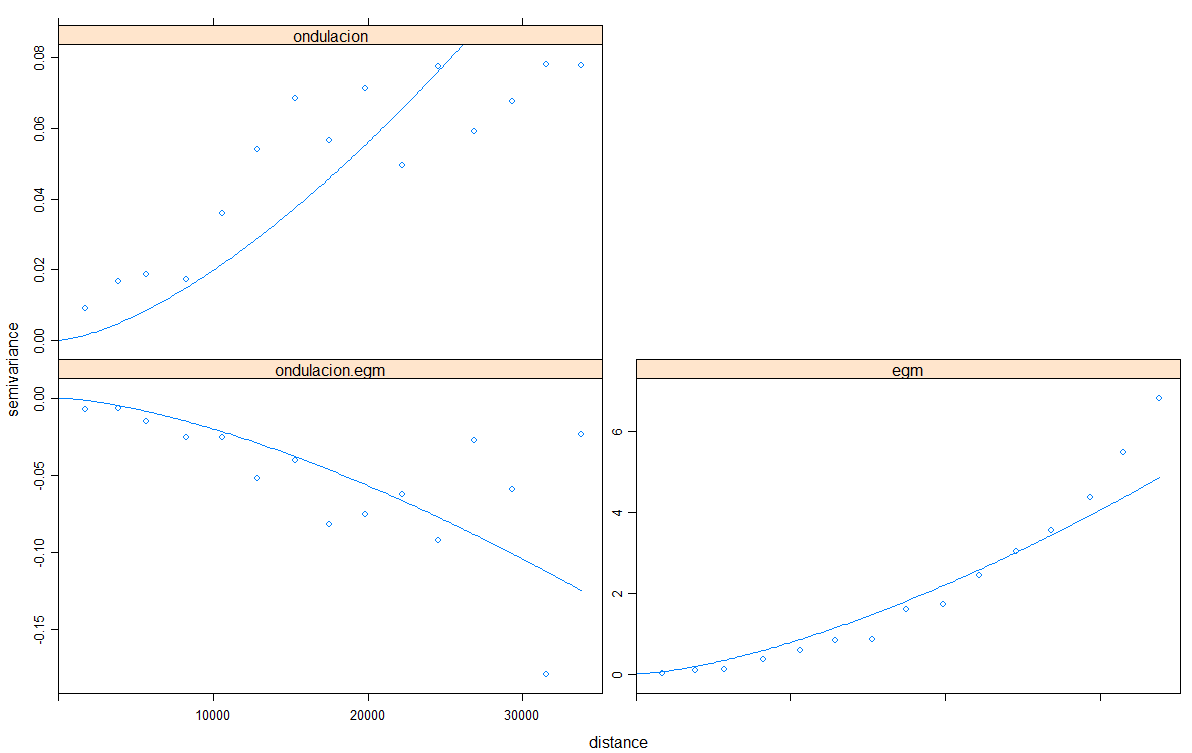 Parámetros del modelo Potencia ajustado con Cokriging universal al 20% de datos
Cross – semivariograma ajustado al modelo Potencia (cuadro inferior izquierdo)
METODOLOGÍA
AED: OBTENCIÓN, PREDICCIÓN Y VALIDACIÓN DEL MODELO CON 20% DATOS
COKRIGING UNIVERSAL
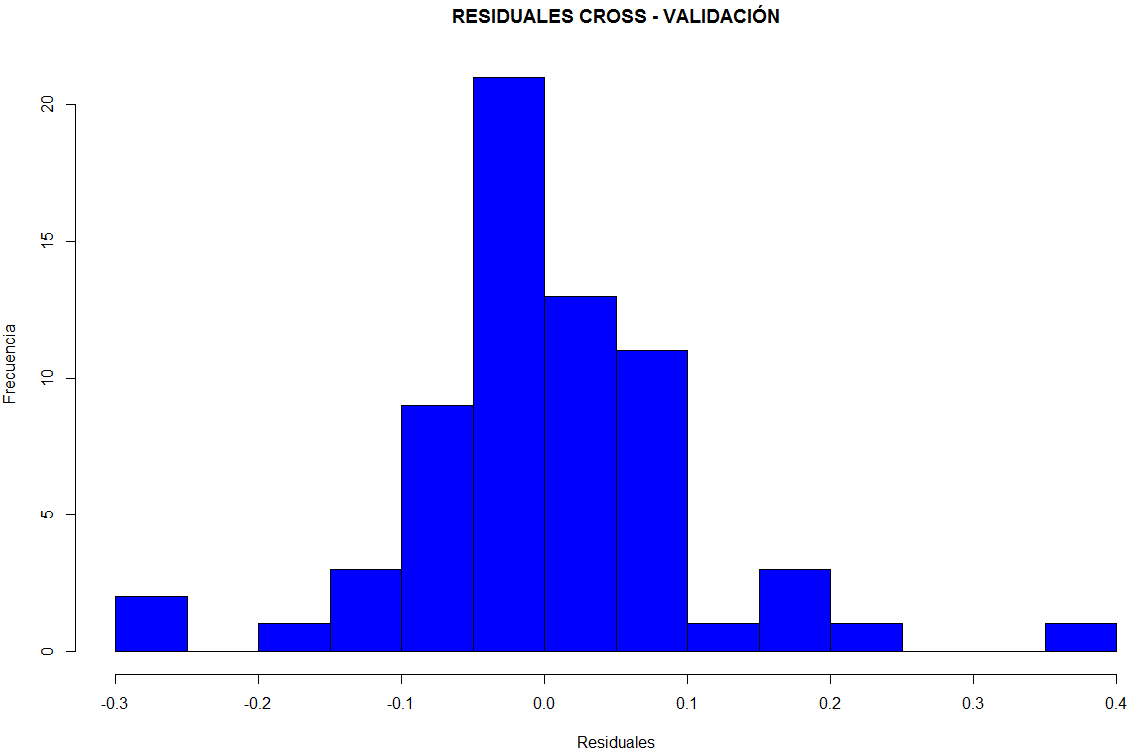 Indicadores estadísticos de la validación cruzada con Cokriging universal al 20% de datos
INTERVALO RESULTADOS  [-0.19;0.19]  95% confianza
Histograma de validación cruzada con 66 datos
METODOLOGÍA
AED: OBTENCIÓN, PREDICCIÓN Y VALIDACIÓN DEL MODELO CON 20% DATOS
COKRIGING RESIDUAL
TENDENCIA SUBYACENTE  LOCACIÓN MUESTREO  REGRESIÓN LINEAL MÚLTIPLE
MÁS DE UN MODELO AUTORIZADO  POTENCIA, ESFÉRICO, GAUSSIANO
METODOLOGÍA
AED: OBTENCIÓN, PREDICCIÓN Y VALIDACIÓN DEL MODELO CON 20% DATOS
COKRIGING RESIDUAL
POTENCIA
ESFÉRICO
GAUSSIANO
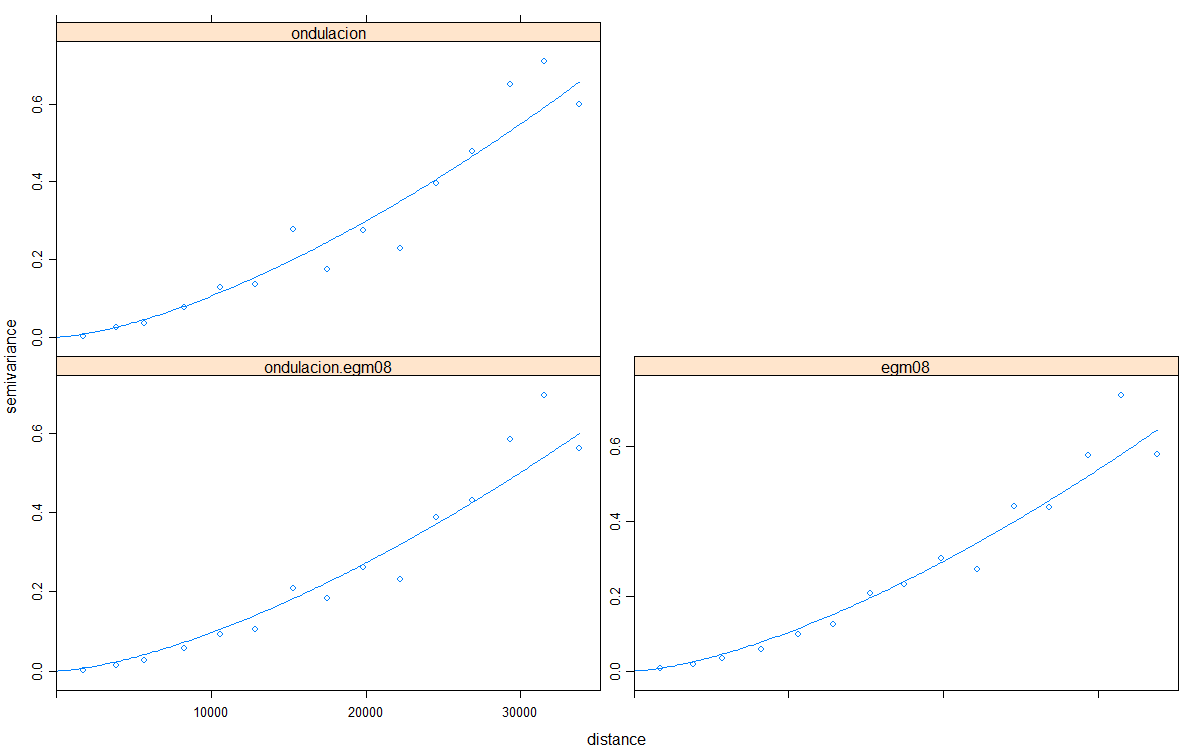 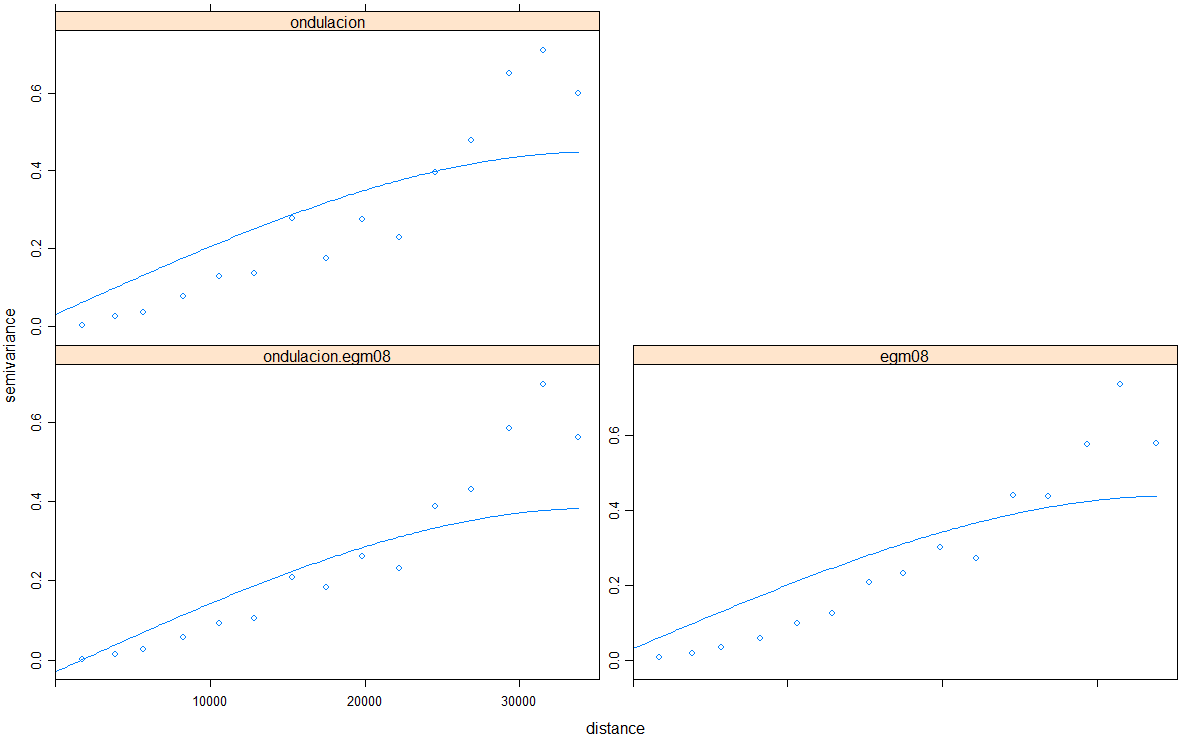 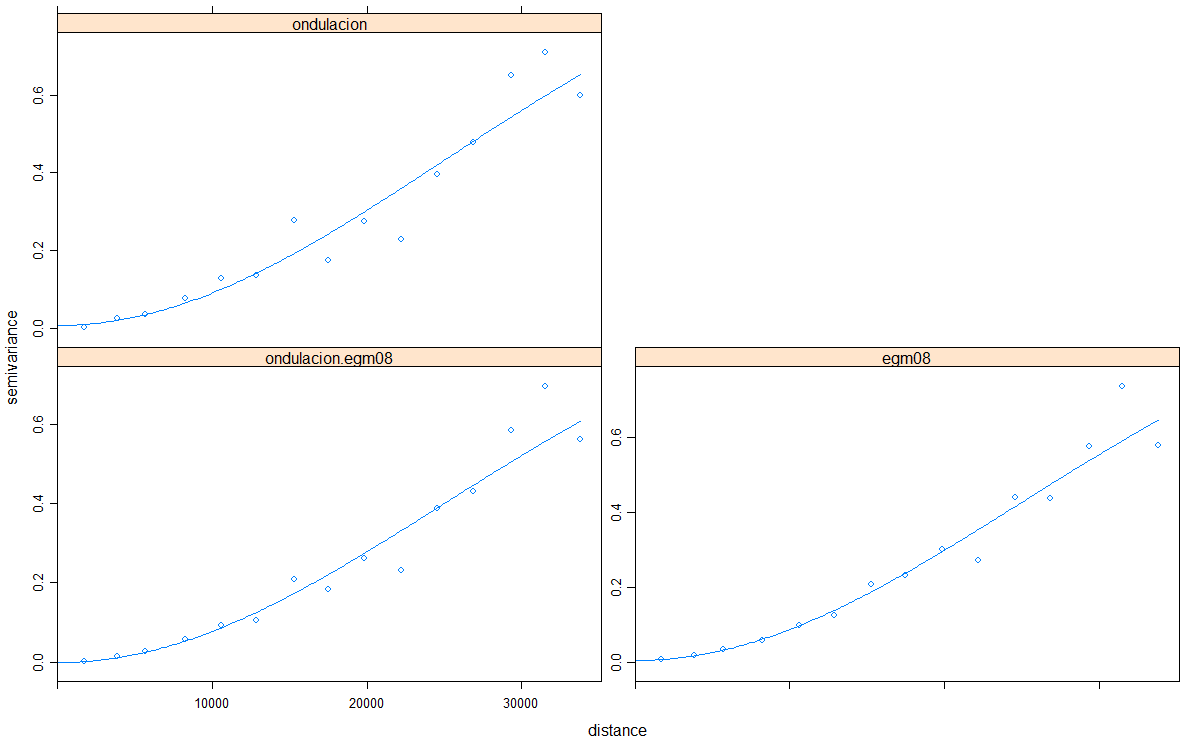 Cross – semivariograma ajustado al modelo Potencia
Cross – semivariograma ajustado al modelo Esférico
Cross – semivariograma ajustado al modelo Gaussiano
METODOLOGÍA
AED: OBTENCIÓN, PREDICCIÓN Y VALIDACIÓN DEL MODELO CON 20% DATOS
COKRIGING RESIDUAL
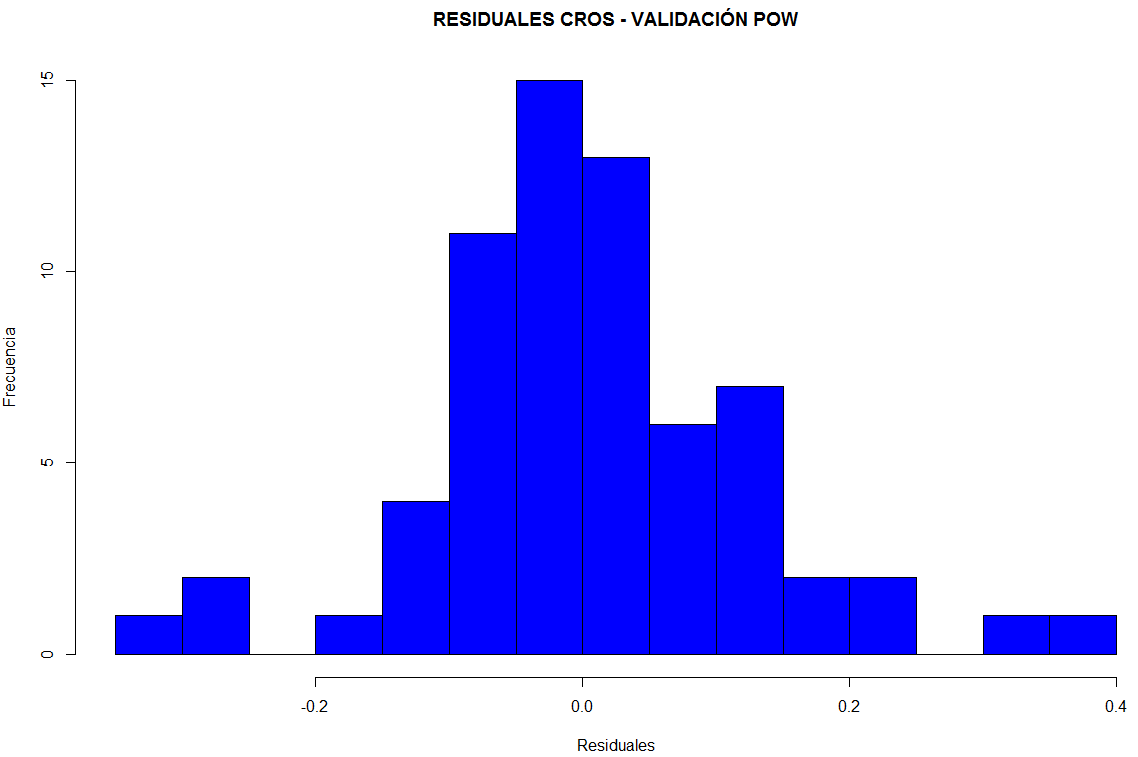 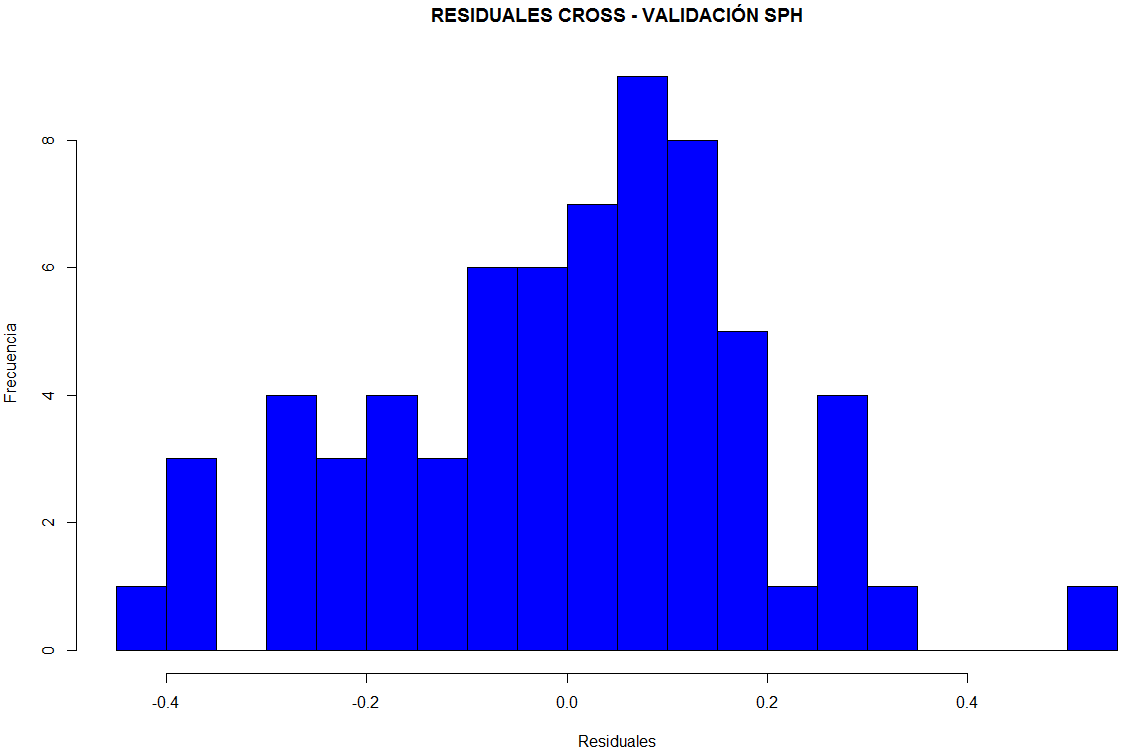 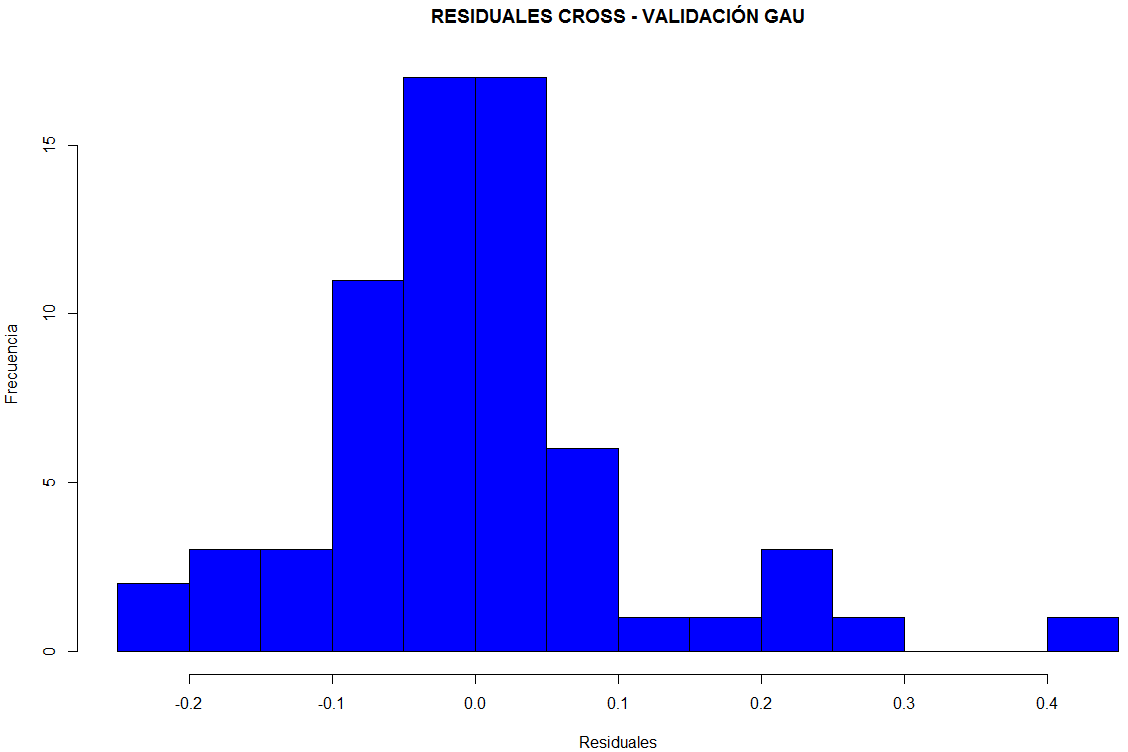 Histograma de validación cruzada del modelo Gaussiano con 66 datos
Histograma de validación cruzada del modelo Esférico con 66 datos
Histograma de validación cruzada del modelo Potencia con 66 datos
INTERVALO GAU
Indicadores estadísticos de la validación cruzada con Cokriging residual al 20% de datos
[-0.22;0.22] 95% conf.
METODOLOGÍA
AED: OBTENCIÓN, PREDICCIÓN Y VALIDACIÓN DEL MODELO CON 20% DATOS
Resumen de métodos y modelos teóricos usados.
METODOLOGÍA
VALIDACIÓN DEL MODELO DE ONDULACIÓN GEOIDAL
Resultados de la validación de los modelos generados
ANÁLISIS Y DISCUSIÓN DE RESULTADOS
EN COKRIGING  PREDICTOR UNIVERSAL  MÁS PRECISO  AL 5%, 10%, 15%, 20%
EN KRIGING  PREDICTOR ORDINARIO
COEF. LIN  EN VEZ  COEF. PEARSON  CONCORDANCIA  CANTIDADES  DIF. MÉTODOS
TOTAL CASOS COKRIGING  CON 66 DATOS (20%)  MEJOR MODELO PREDICCIÓN QUE KRIGING
COMPRUEBA  USO VARIABLE AUXILIAR  MAYOR PRECISIÓN  MODELO OND. GEOIDAL
ANÁLISIS Y DISCUSIÓN DE RESULTADOS
LA ESTACIONARIEDAD  OND. GEOIDAL  FENÓMENO NO ESTACIONARIO  INTRÍNSECO
MCL  M. AUTORIZADO  POTENCIA PRICIPALMENTE
DERIVA SUBYACENTE  UNIVERSAL Y RESIDUAL  VERIFICACIÓN GRÁFICA  MAPA VARIOGRÁFICO
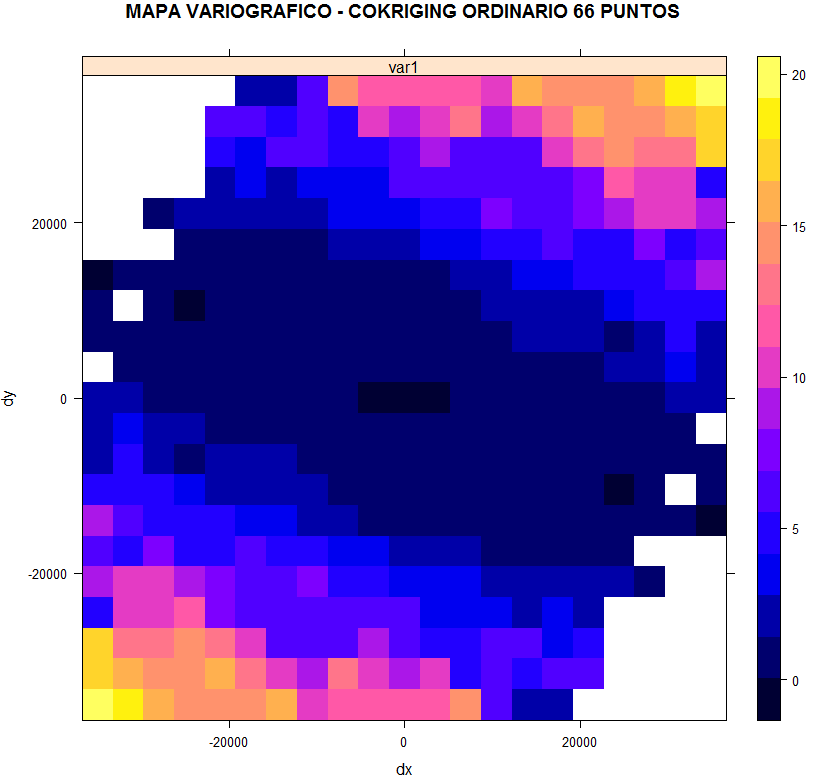 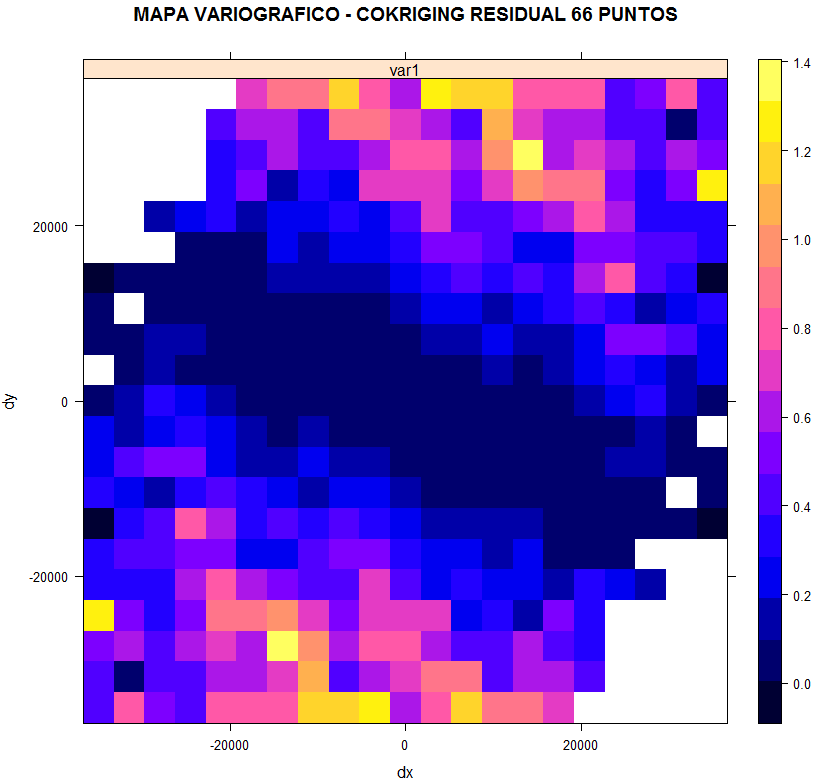 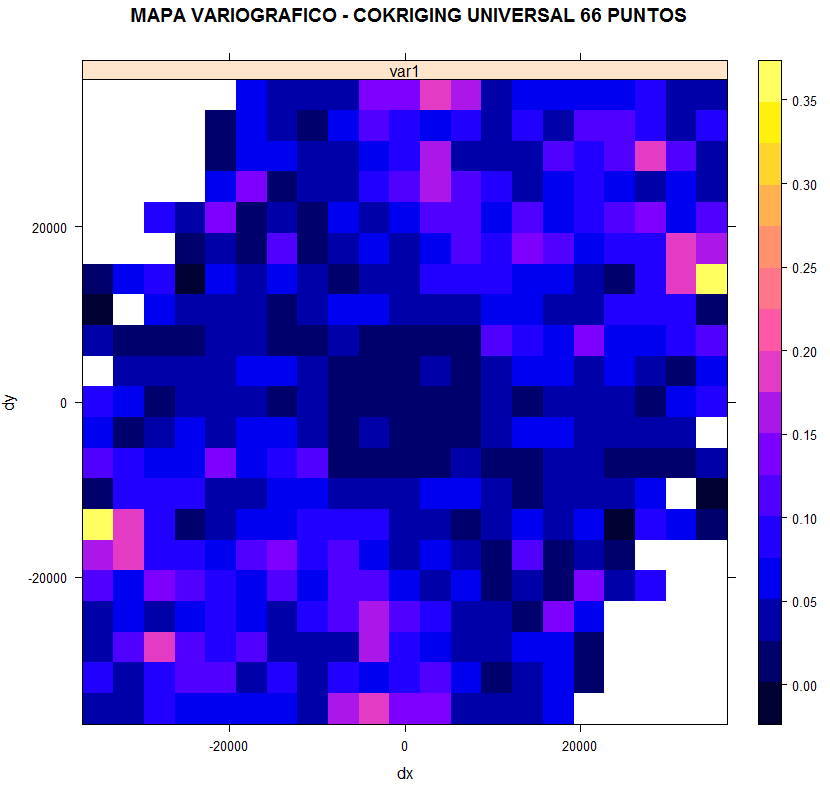 SUROESTE 
NORESTE
Mapa variográfico con Cokriging ordinario – 66 puntos
Mapa variográfico con Cokriging residual – 66 puntos
Mapa variográfico con Cokriging universal – 66 puntos
ANÁLISIS Y DISCUSIÓN DE RESULTADOS
COKRIGING 49 Y 66 DATOS  COMPARADOS  EGM96, EGM08, MODELO IGM
Resultados de la comparación entre el modelo generado con 66 puntos y otros modelos
Resultados de la comparación entre el modelo generado con 49 puntos y otros modelos
EXPLICACIÓN  GRADIENTE CRECIENTE  DERIVA  SUROESTE – NORESTE
RELACIÓN GEOFÍSICA  DINÁMICA PLACAS TECTÓNICAS, MOVIMIENTOS CONVECCIÓN CORTEZA 
O VARIACIÓN DENSIDAD MASAS INTERNAS  RELACIÓN DIRECTA  ANOMALÍAS DE GRAVEDAD
ESTUDIOS SUGIEREN  ZONAS SUBDUCCIÓN   FOZA OCEÁNICA – CORDILLERA  LOS ANDES
ANÁLISIS Y DISCUSIÓN DE RESULTADOS
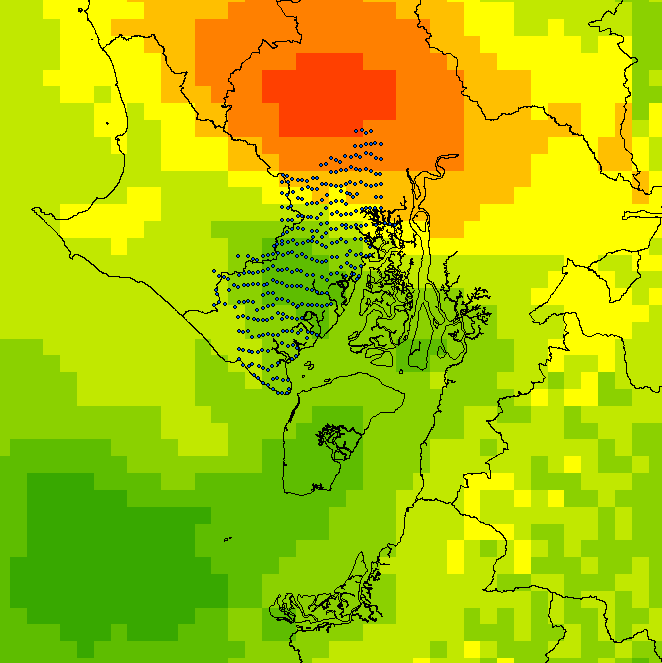 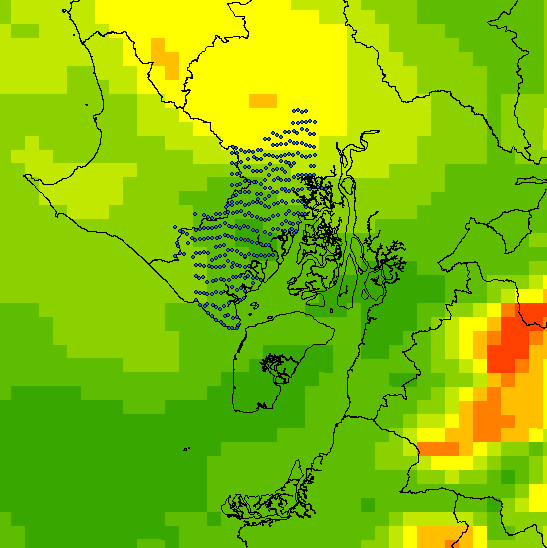 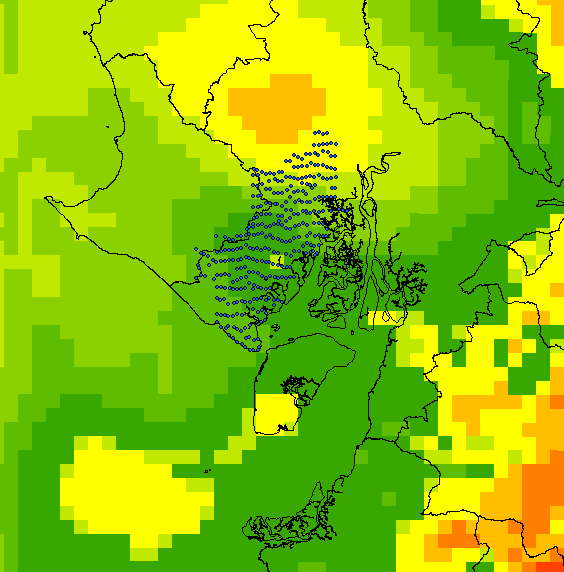 Anomalía de Aire libre en la zona de estudio (puntos azules)
Anomalía de Bouguer  en la zona de estudio (puntos azules)
Anomalía Isostática en la zona de estudio (puntos azules)
ANÁLISIS Y DISCUSIÓN DE RESULTADOS
KRIGING  299 ptos.  USD 119600
EFICIENCIA  TÉRMINOS ECONÓMICOS
CONTROL GEODÉSICO 
SUPLEMENTARIO
AHORRO  USD 93200  77.92%
USD 400  1 PUNTO
COKRIGING  66 ptos.  USD 26400
ANÁLISIS Y DISCUSIÓN DE RESULTADOS
ERROR PREDICCIÓN
MODELO PREDICCIÓN
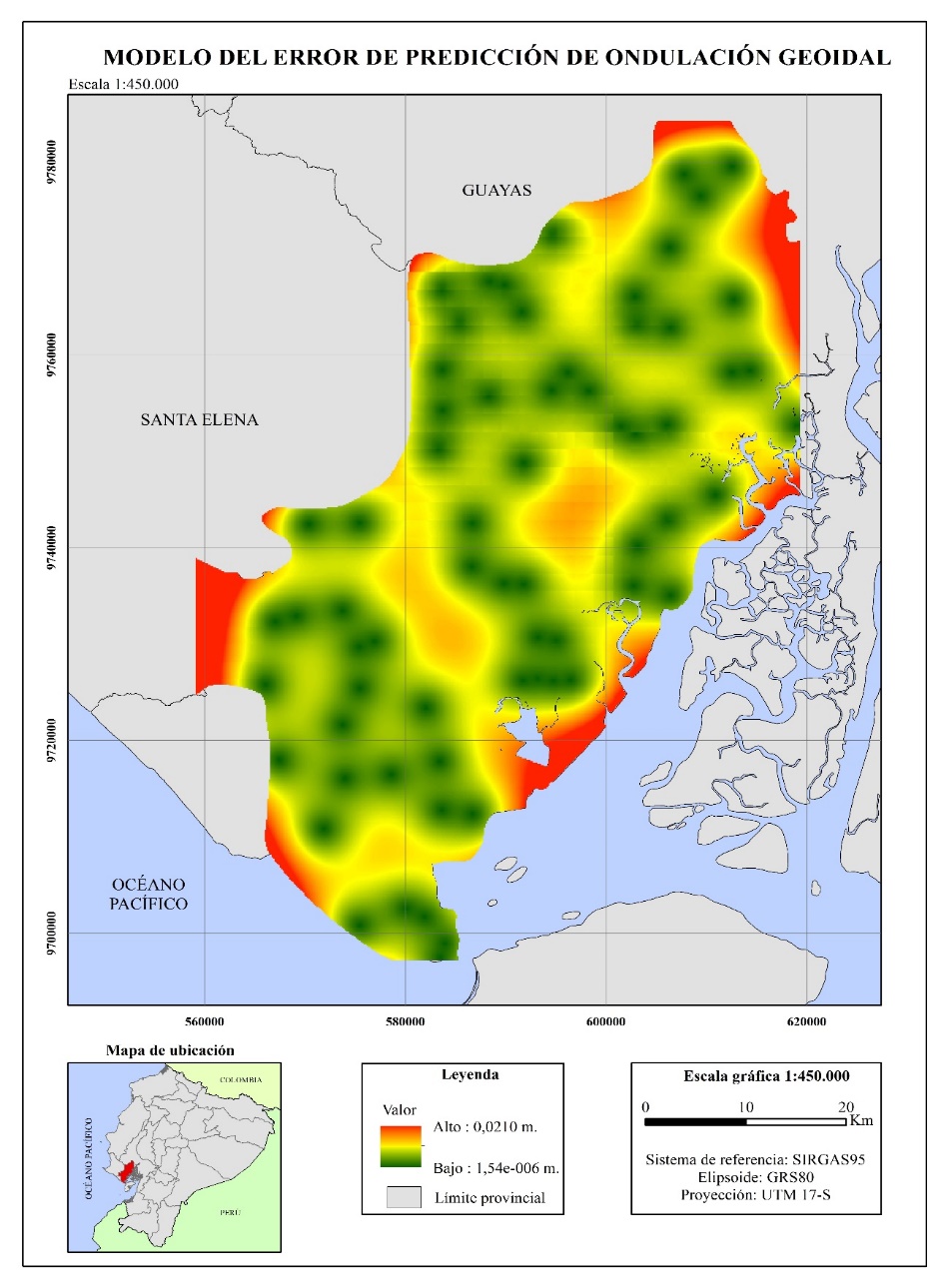 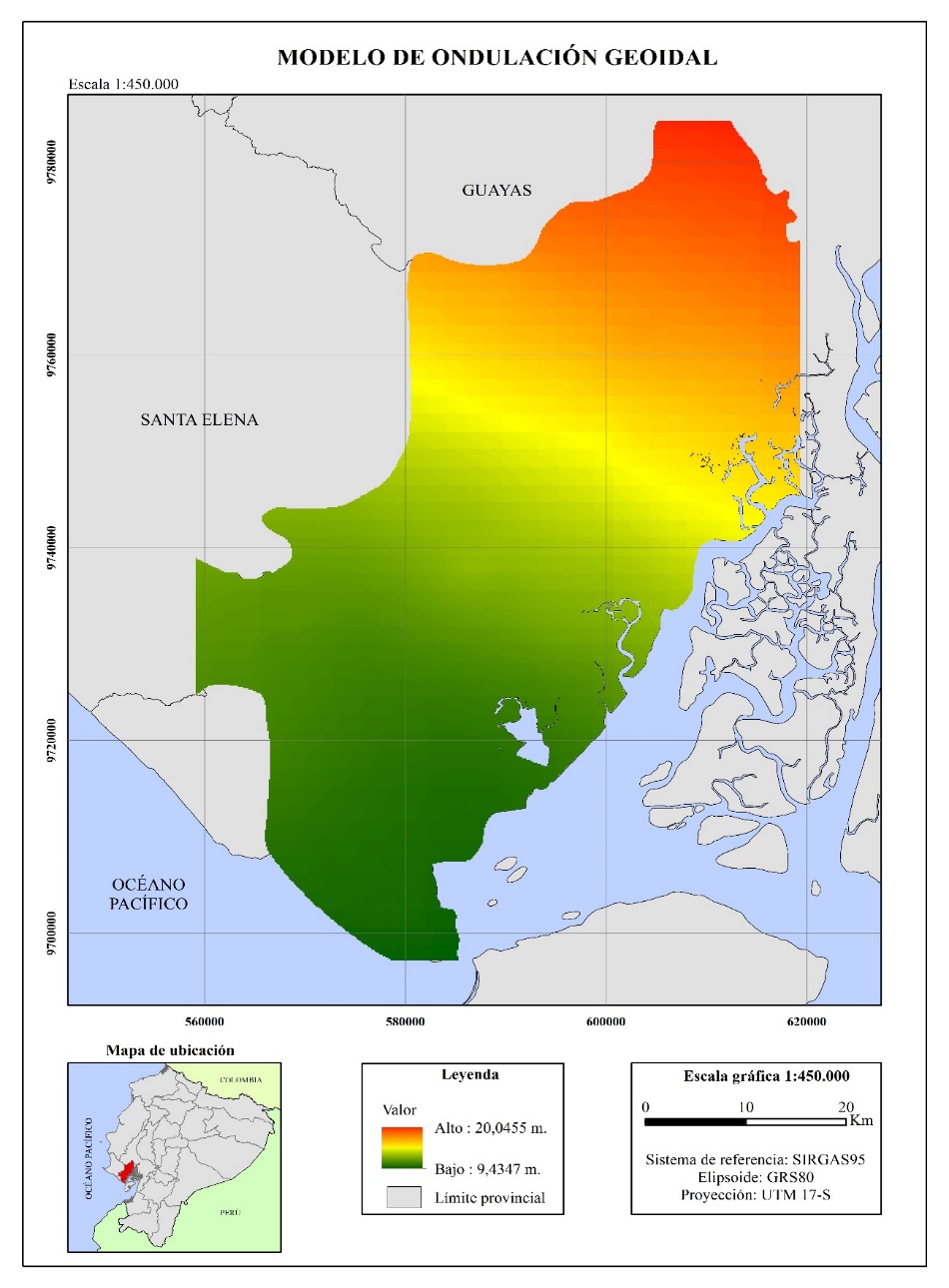 CONCLUSIONES
SE DEMOSTRÓ  MUESTRAS DISPERSAS Y < CANTIDAD  MODELO PREDICCIÓN  COKRIGING UNI 
 66 PUNTOS  MÁS PRECISO  RMSE 8 cm, RSR 2 cm, ERROR PREDICCIÓN 2cm.
CON V. AUXILIAR  EGM08 1’  MEJOR PRECISIÓN QUE KRIGING  COMPROBÓ HIPÓTESIS 
DEL PROYECTO.
7 POSIBLES V. AUXILIARES  DEM NO CORRELACIÓN, ANOMALÍAS BUENA CORRELACIÓN, 
OND. GEOIDAL 2.5’ Y 1’ EXCELENTE CORRELACIÓN  VARIABLE IDÓNEA
TENDENCIA  UNIVERSAL Y RESIDUAL  COKRIGING UNIVERSAL  MEJOR RESULTADO
DERIVA  PROCESOS GEOFÍSICOS  DENSIDAD MASAS, MOV. CONVECCIÓN, DINÁMICA PLACAS
MODELO GENERADO  HERRAMIENTA  TRABAJOS GEOCIENCIAS  ALTURAS NIVELADAS
POTENCIA  USO TÉCNICAS GNSS  EFICIENCIA ECONÓMICA  GEOESTADÍSTICA UNIVARIABLE
RECOMENDACIONES
MODELO FINAL  BASADO EN RMSE  RECOMENDADO TRABAJOS CON PRECISIÓN  HASTA 8 cm 
 VER MAPA DE ERRORES.
REALIZAR ESTUDIOS  OTRAS PARTES DEL PAÍS  DEMOSTRAR APLICABILIDAD  METODOLOGÍA.
ABRE NUEVOS CAMPOS  SEGUIR  LÍNEA INVESTIGACIÓN  VARIABLES NATURALEZA 
 OPTIMIZAR RECURSOS
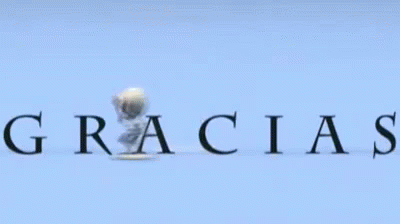